SOIRÉE FVCQ 20124
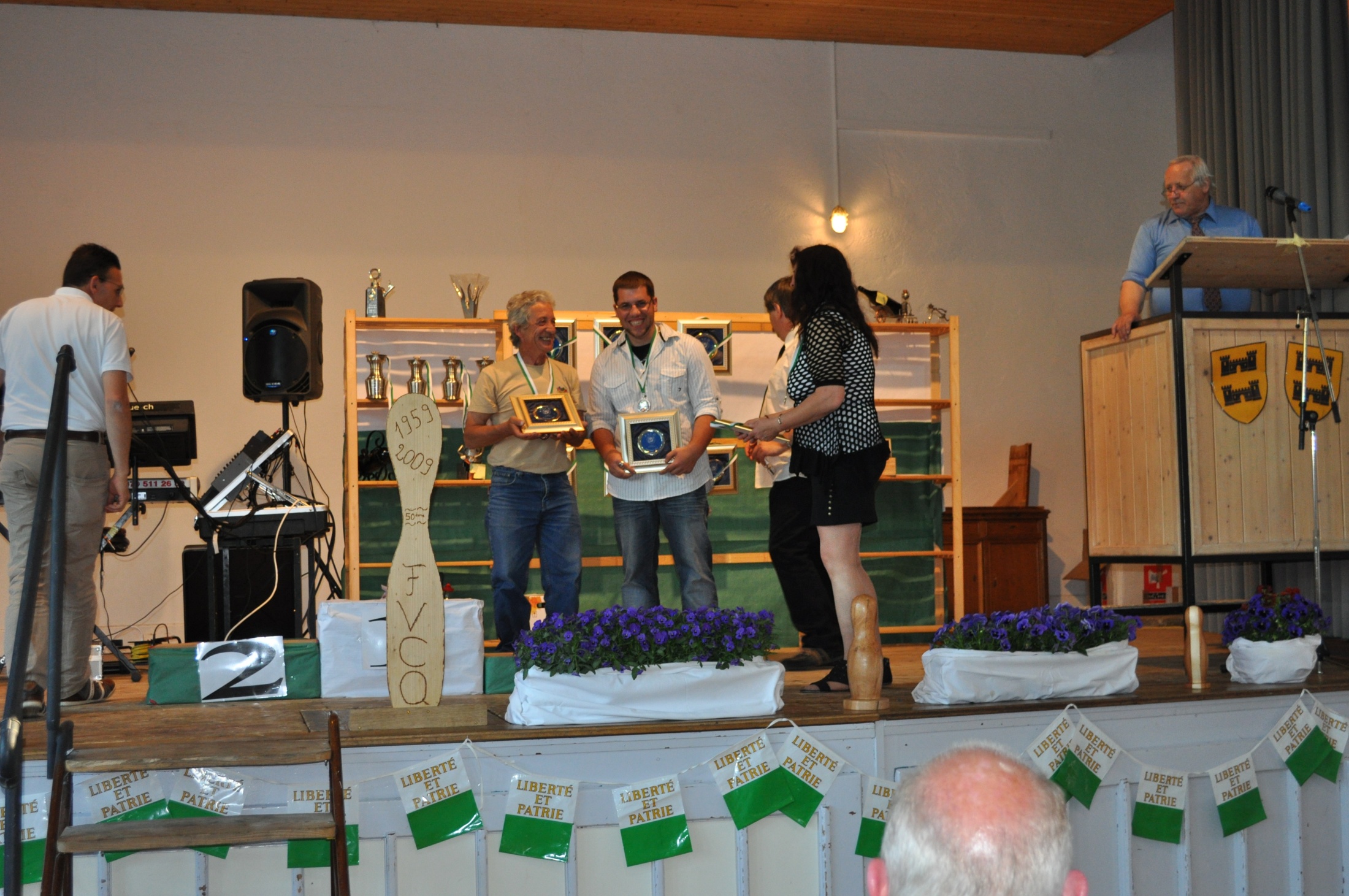 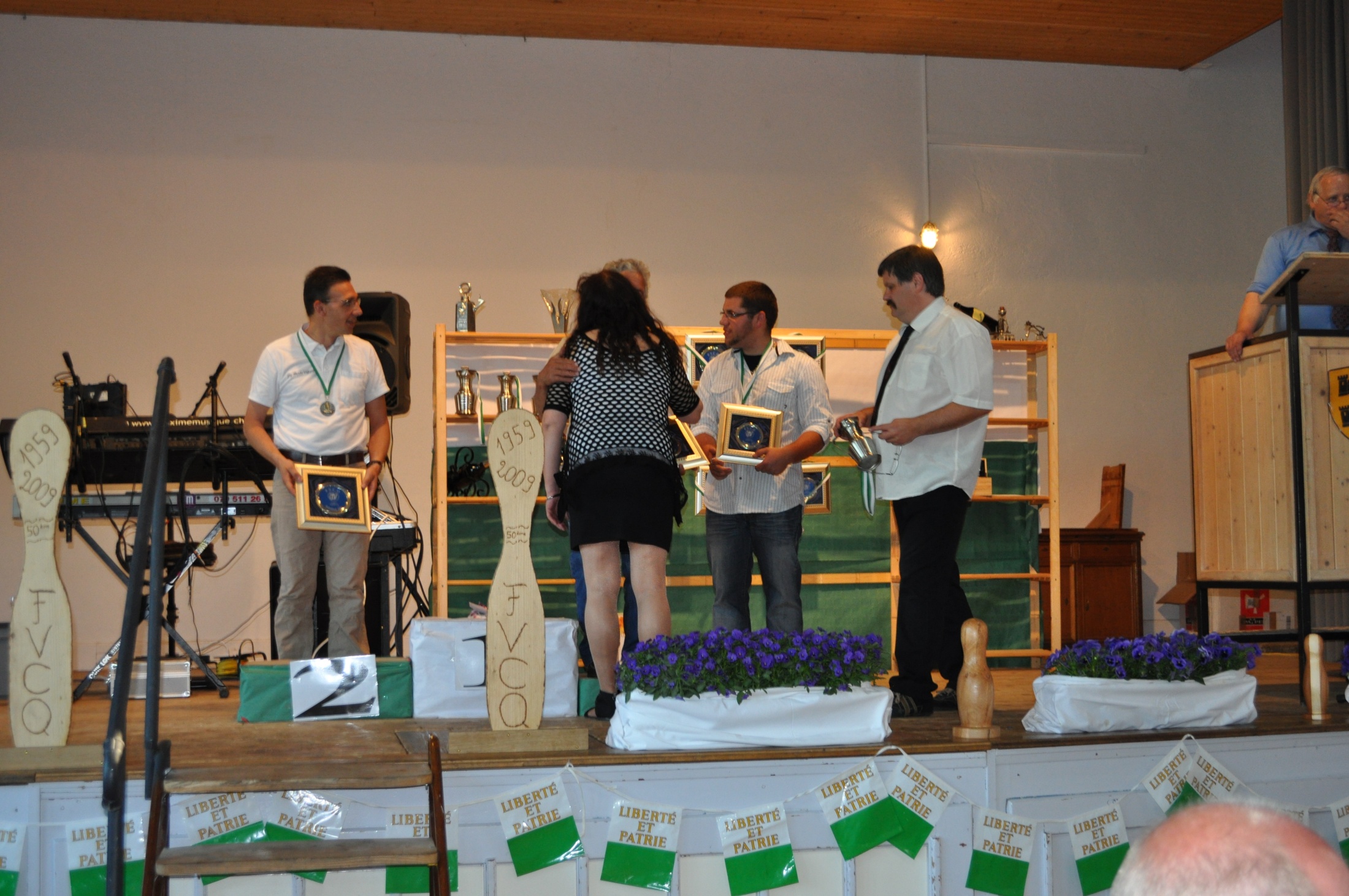 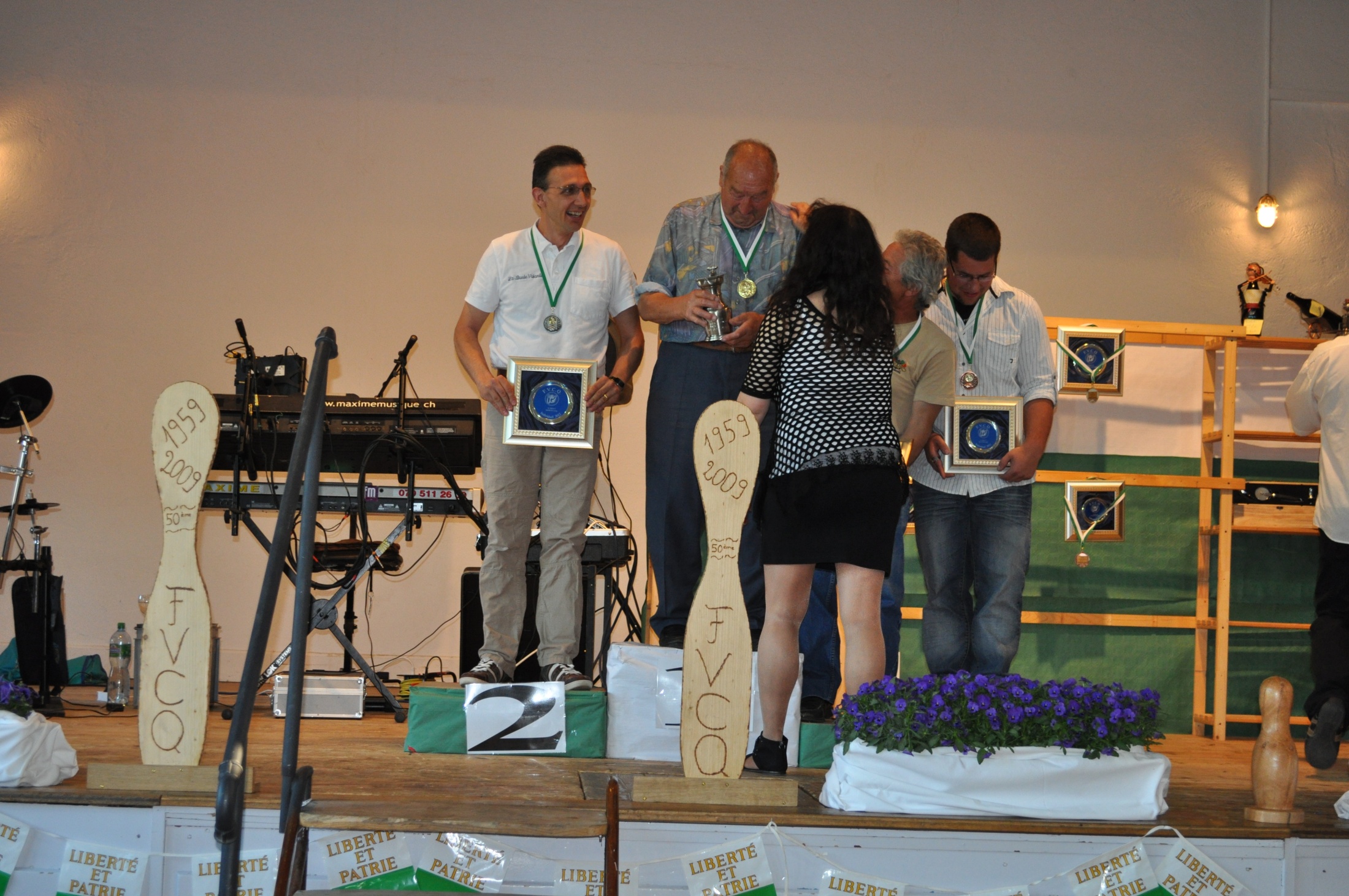 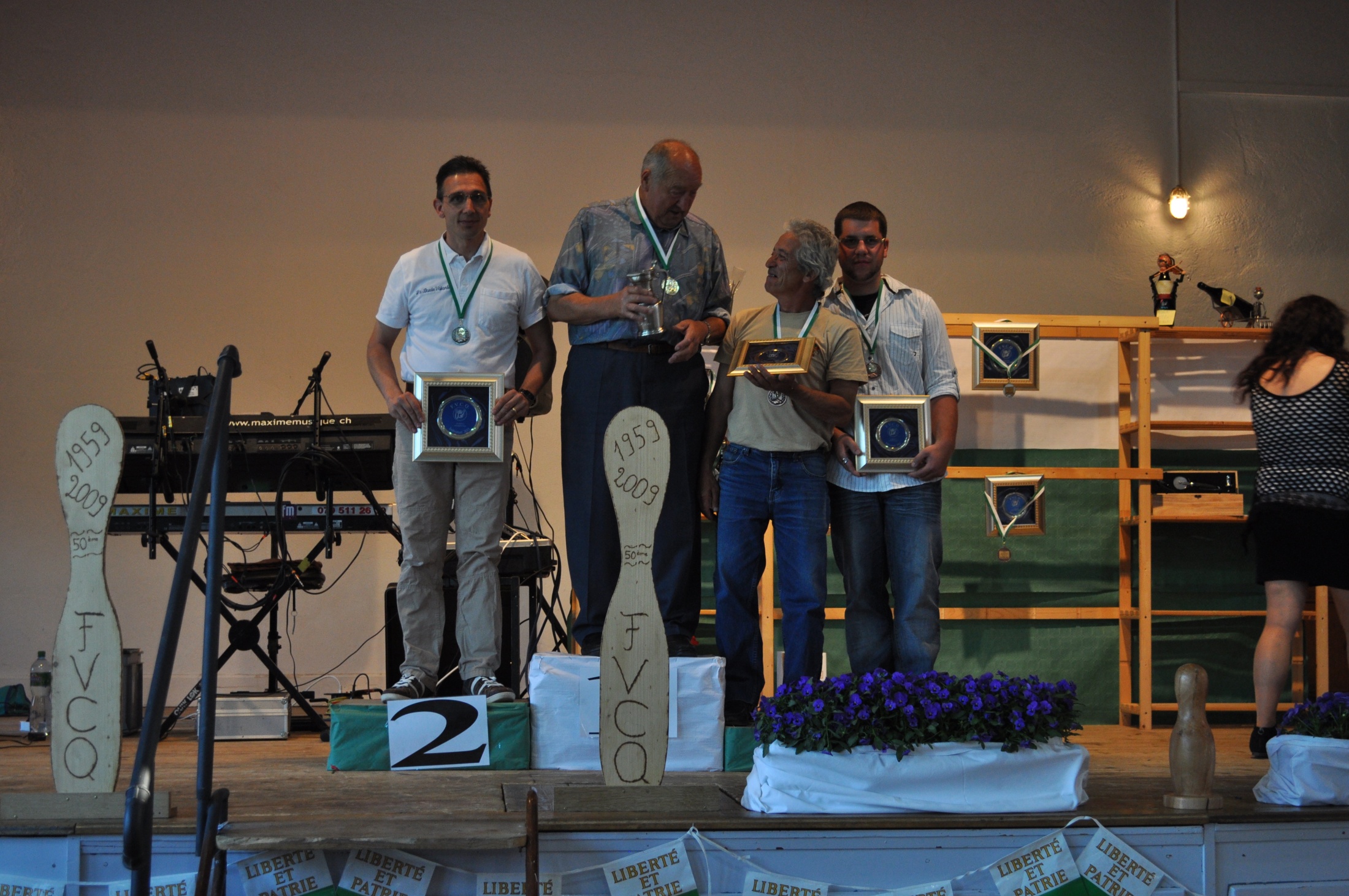 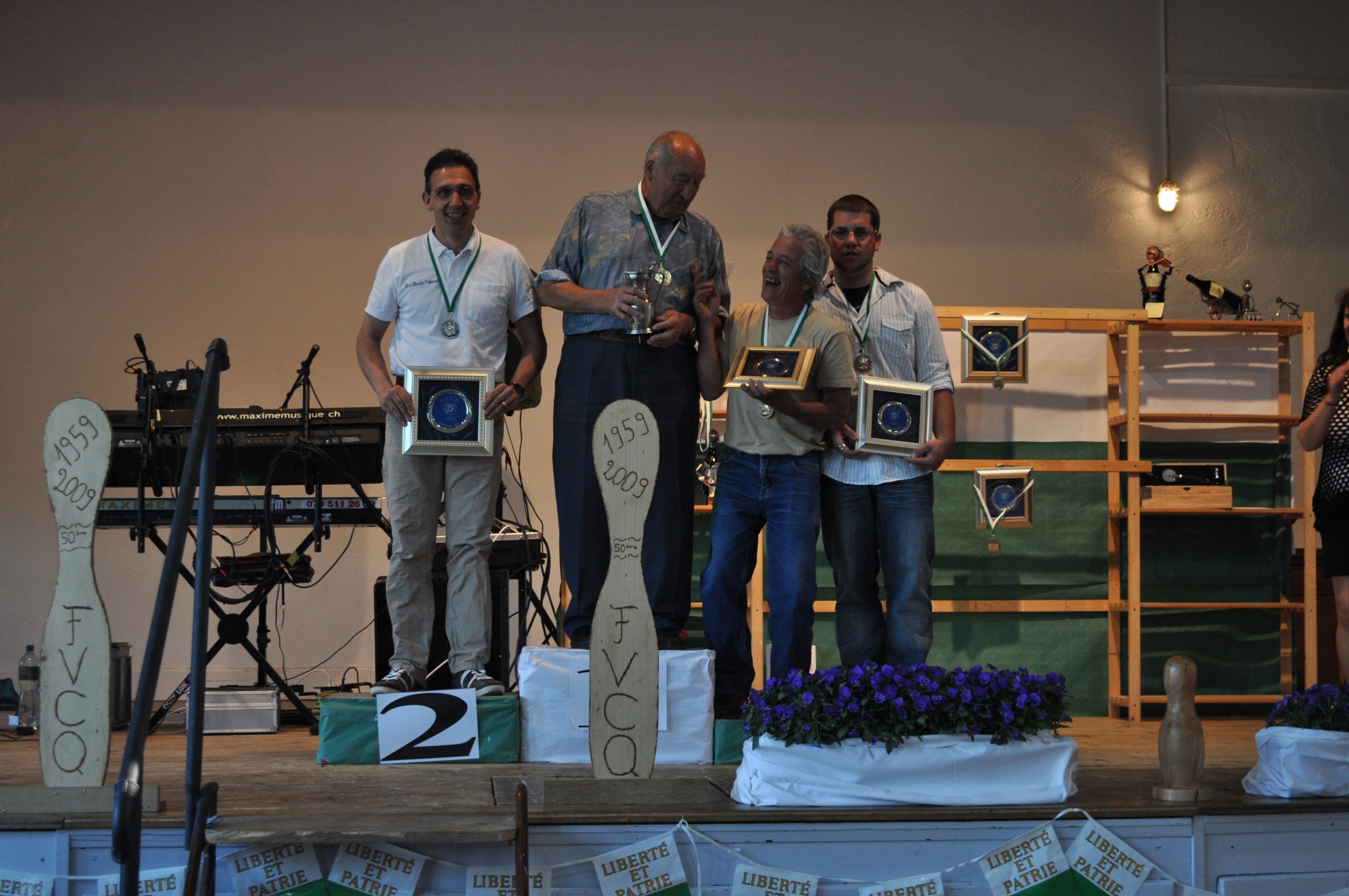 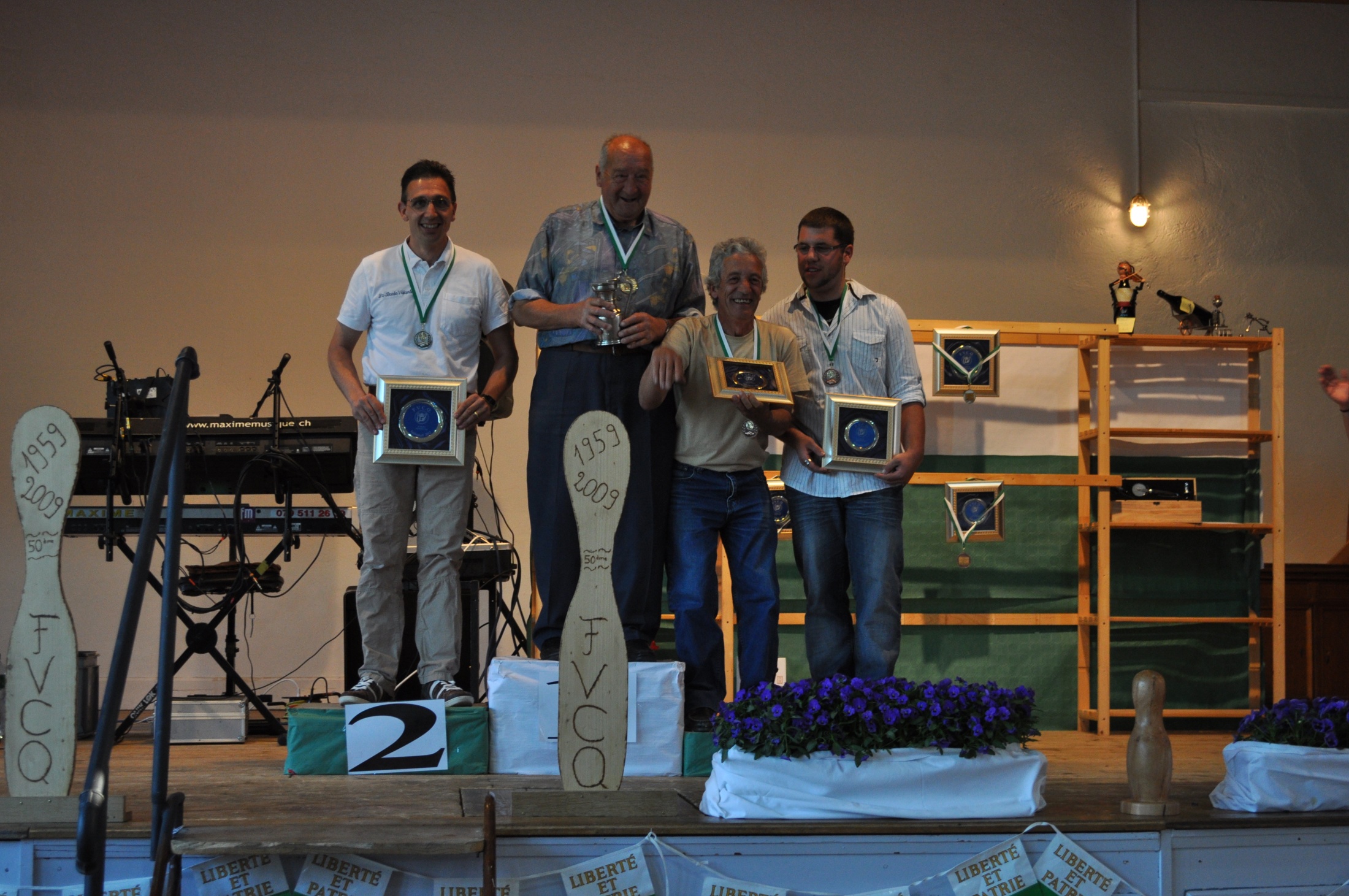 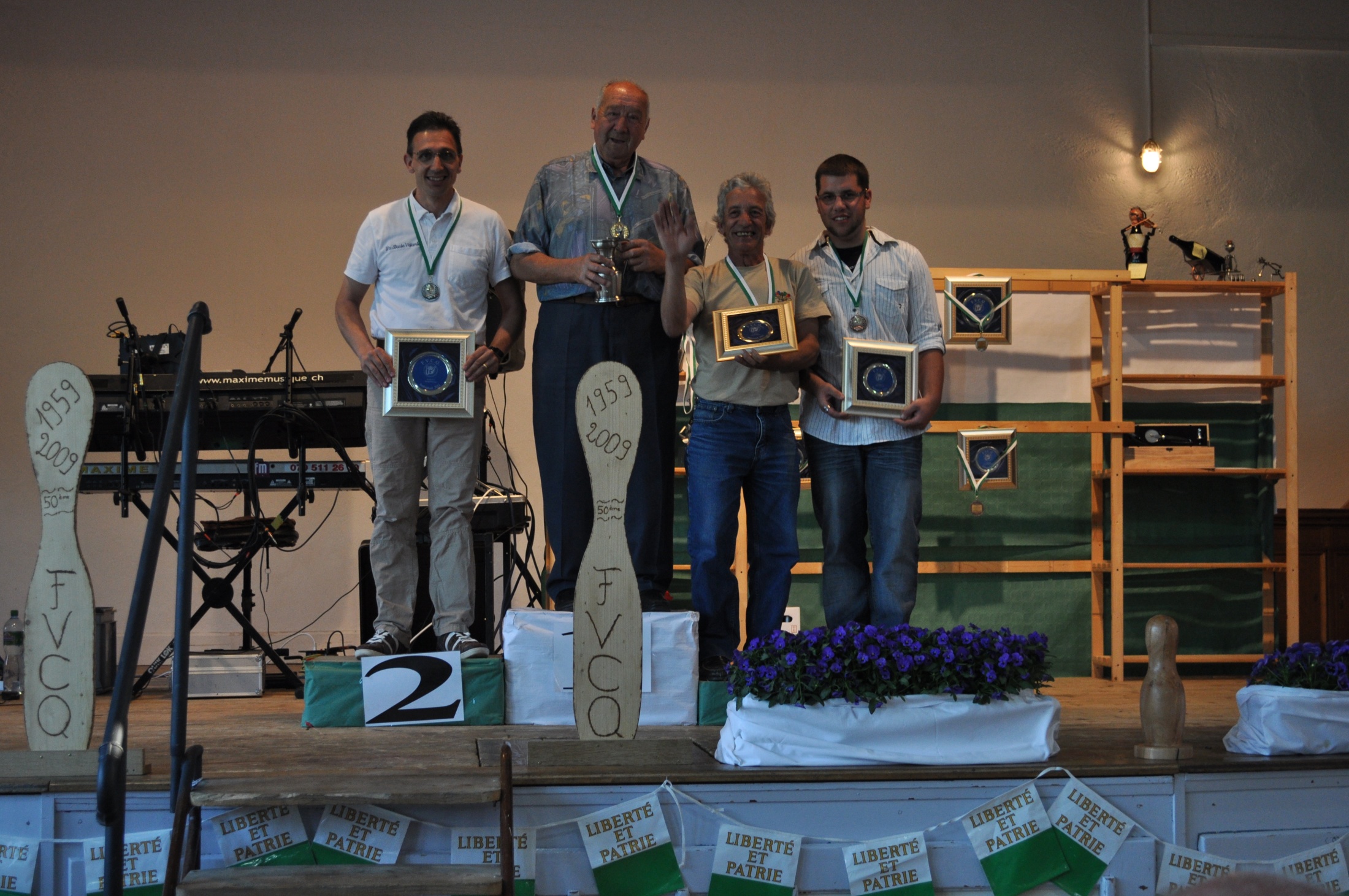 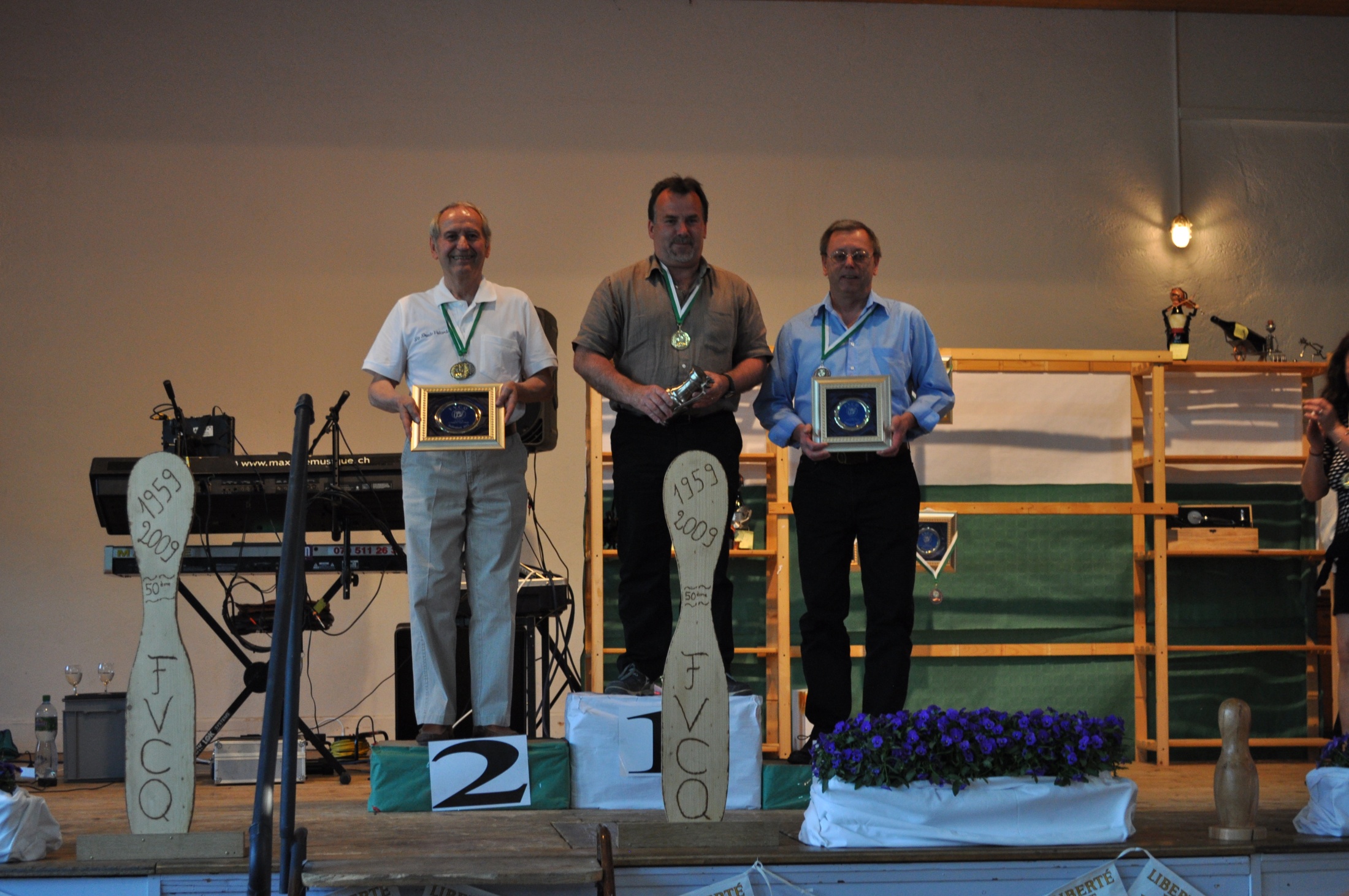 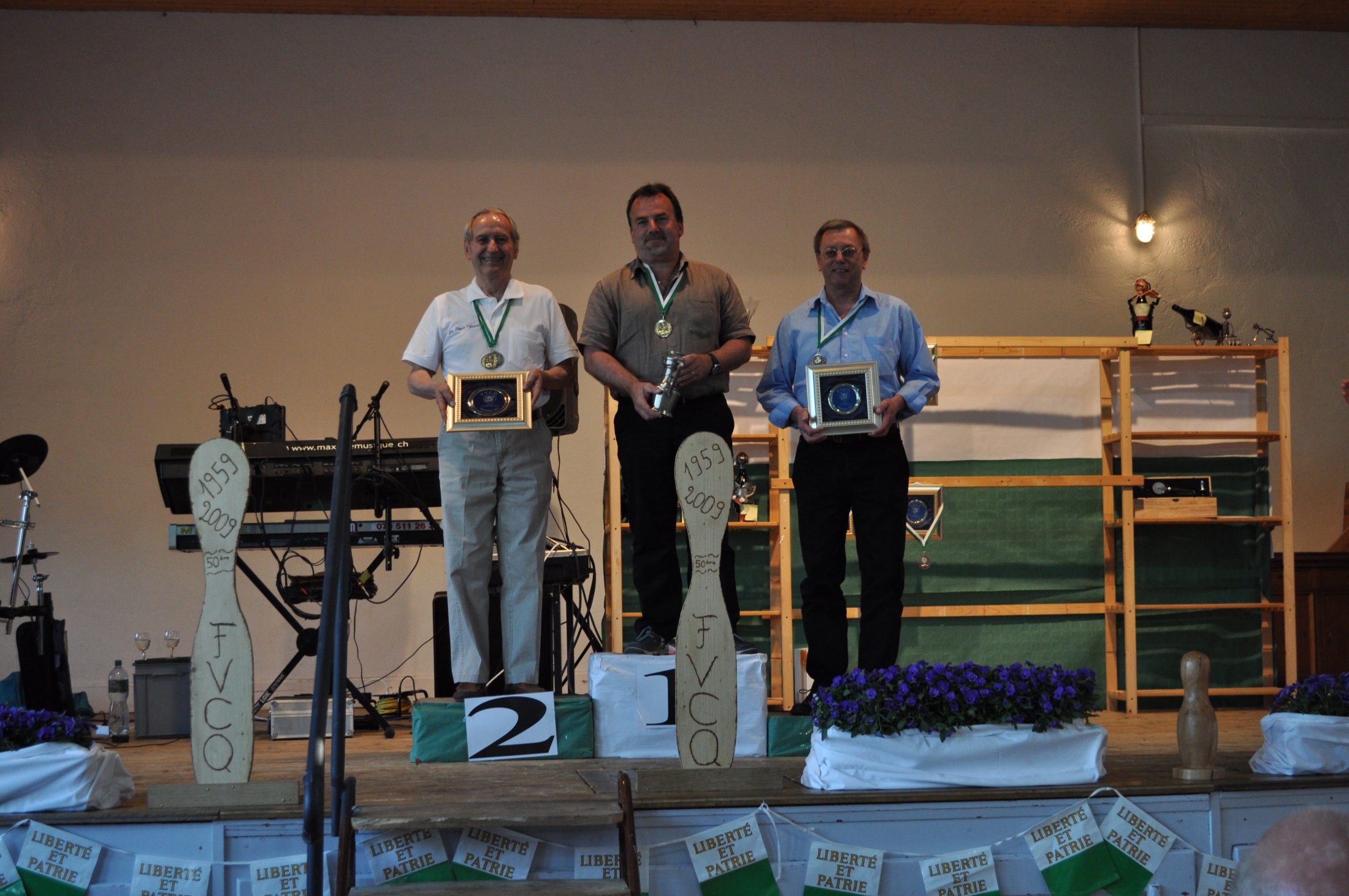 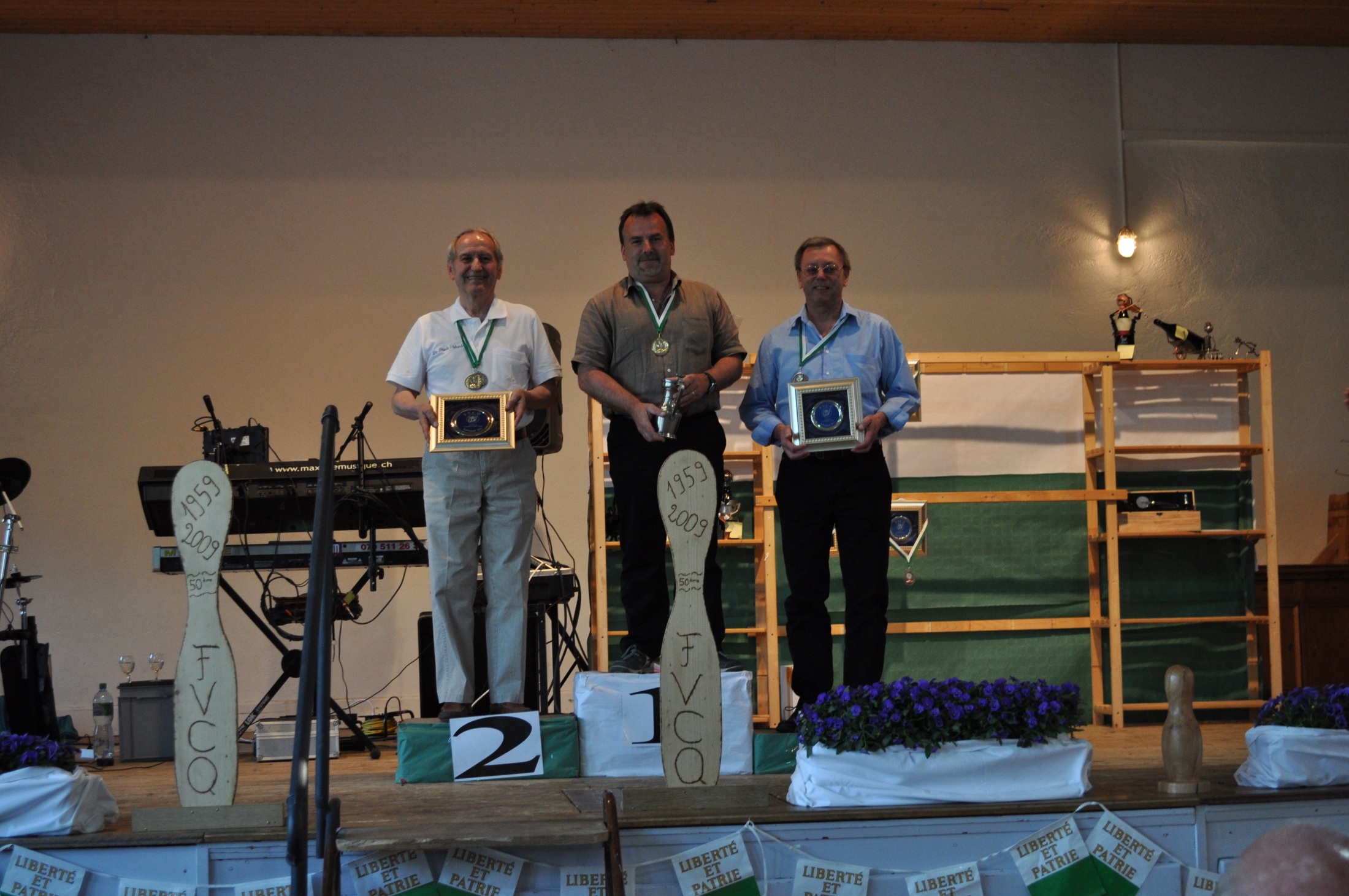 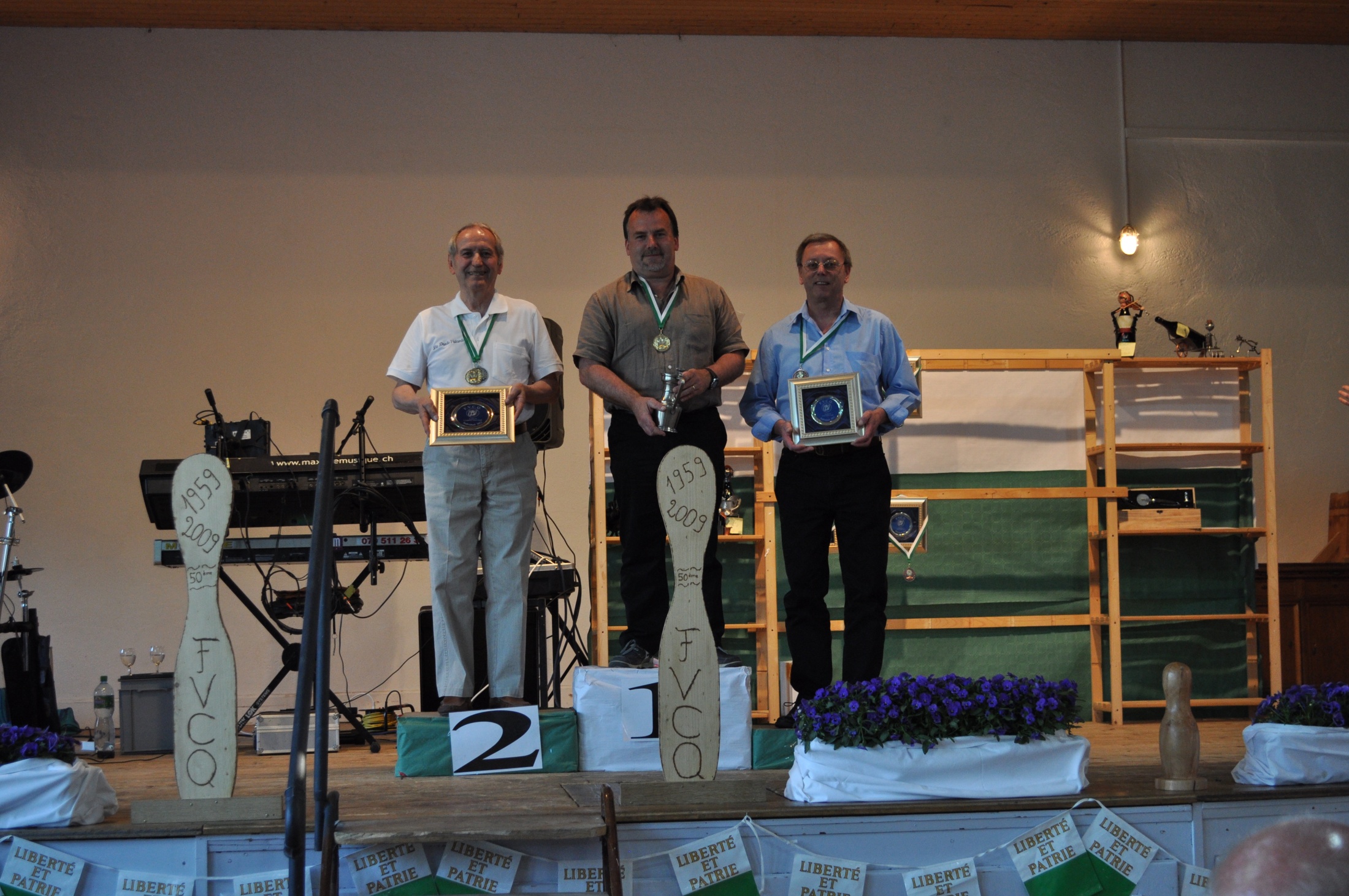 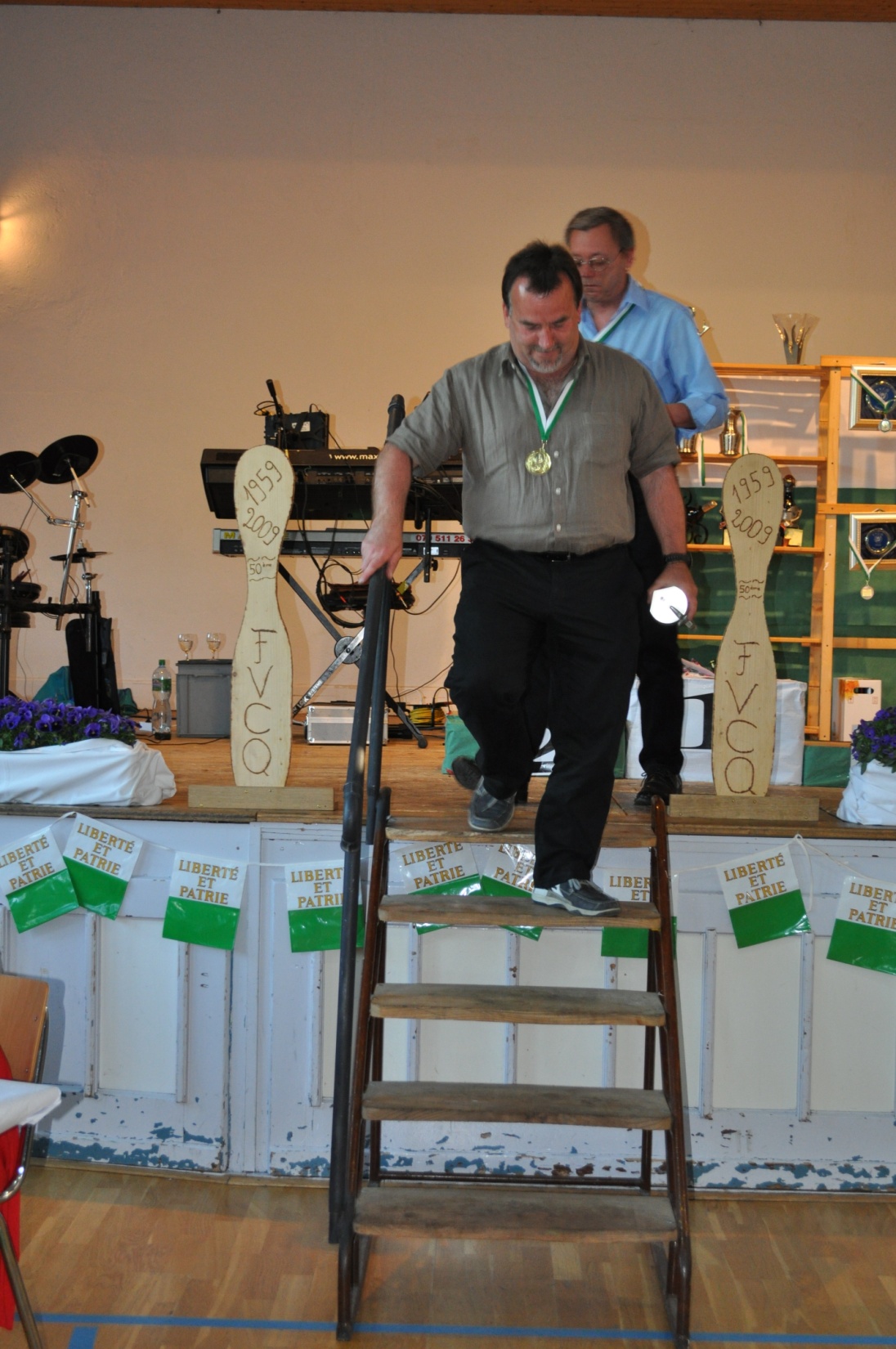 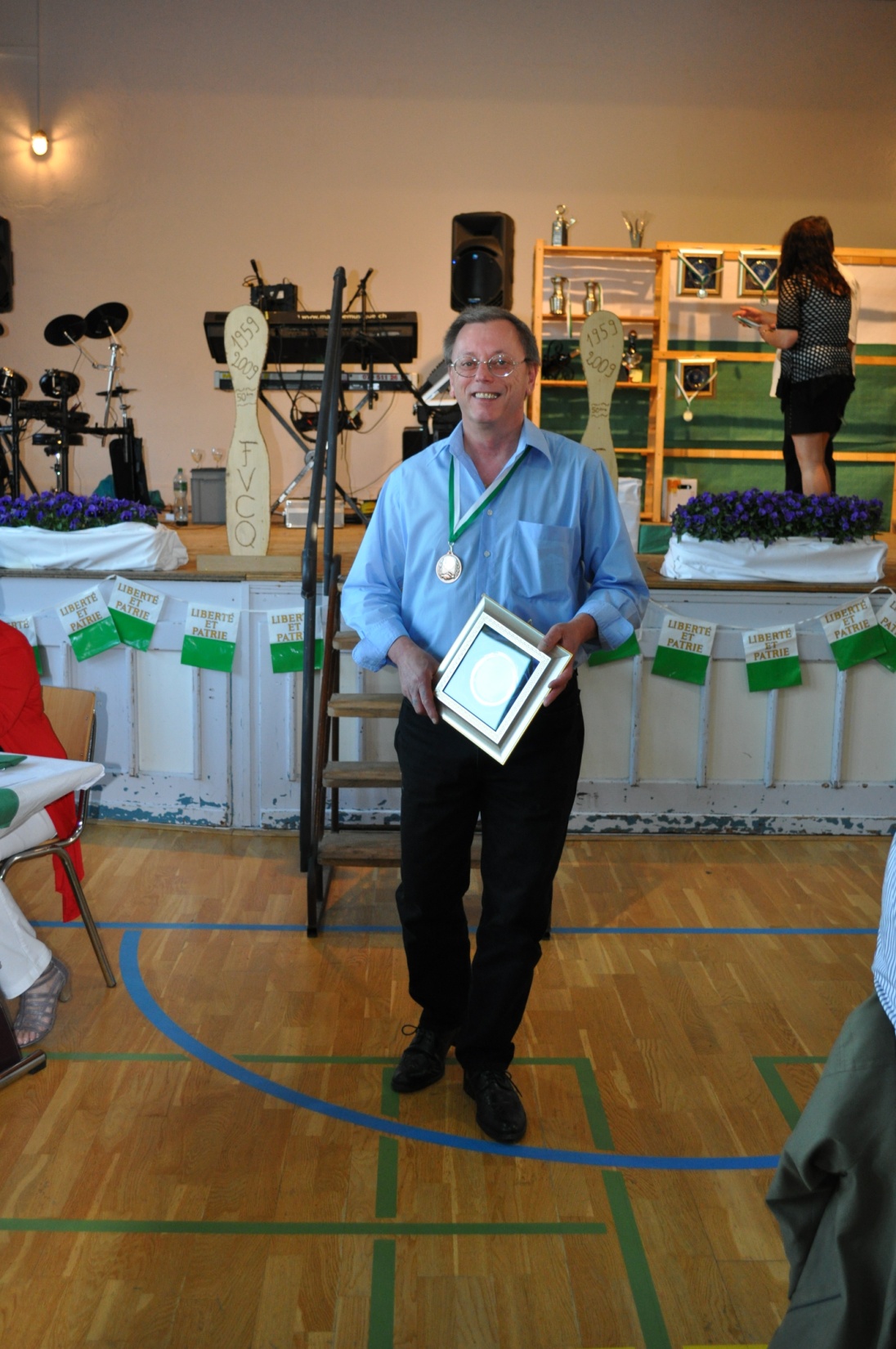 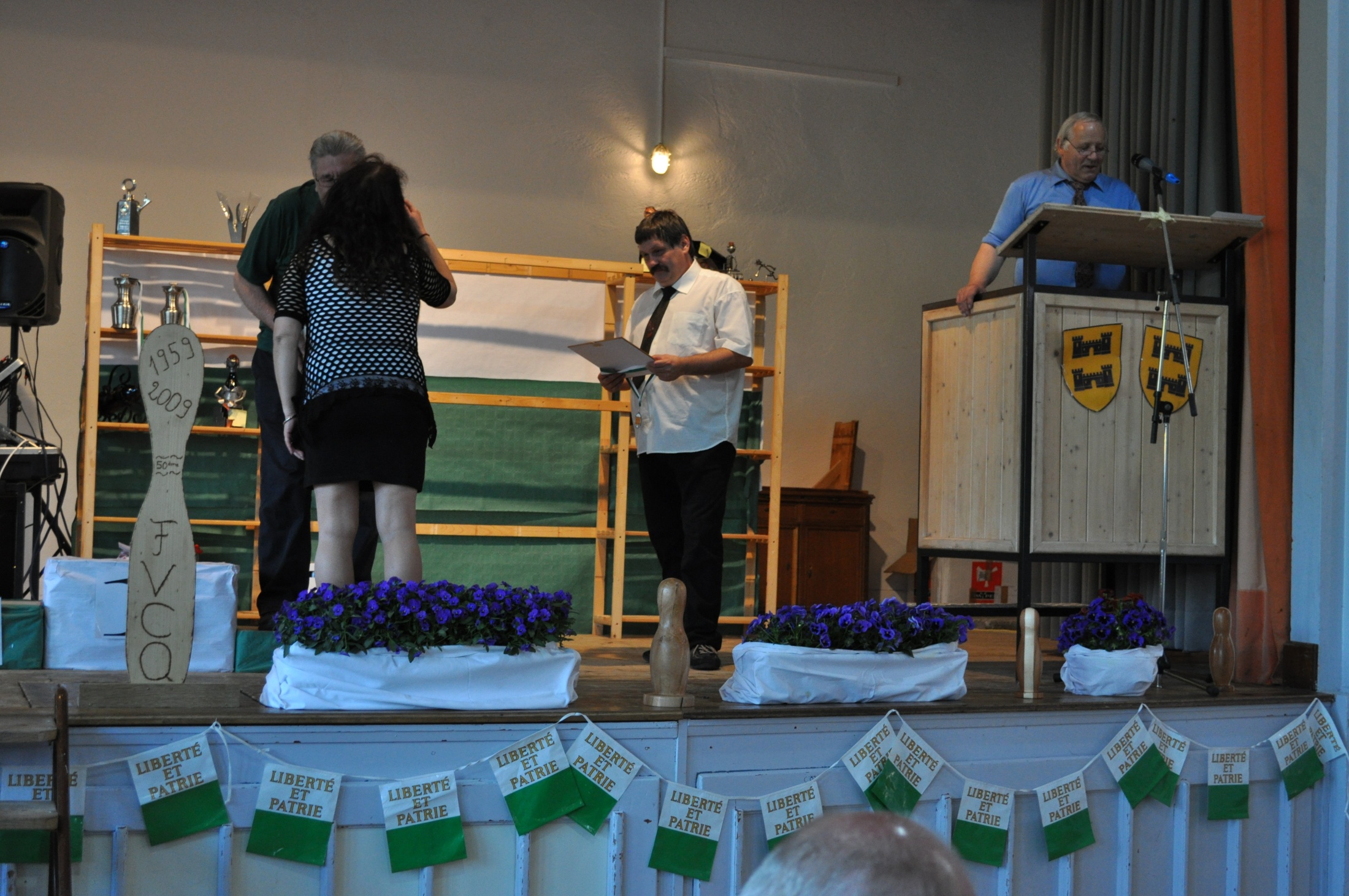 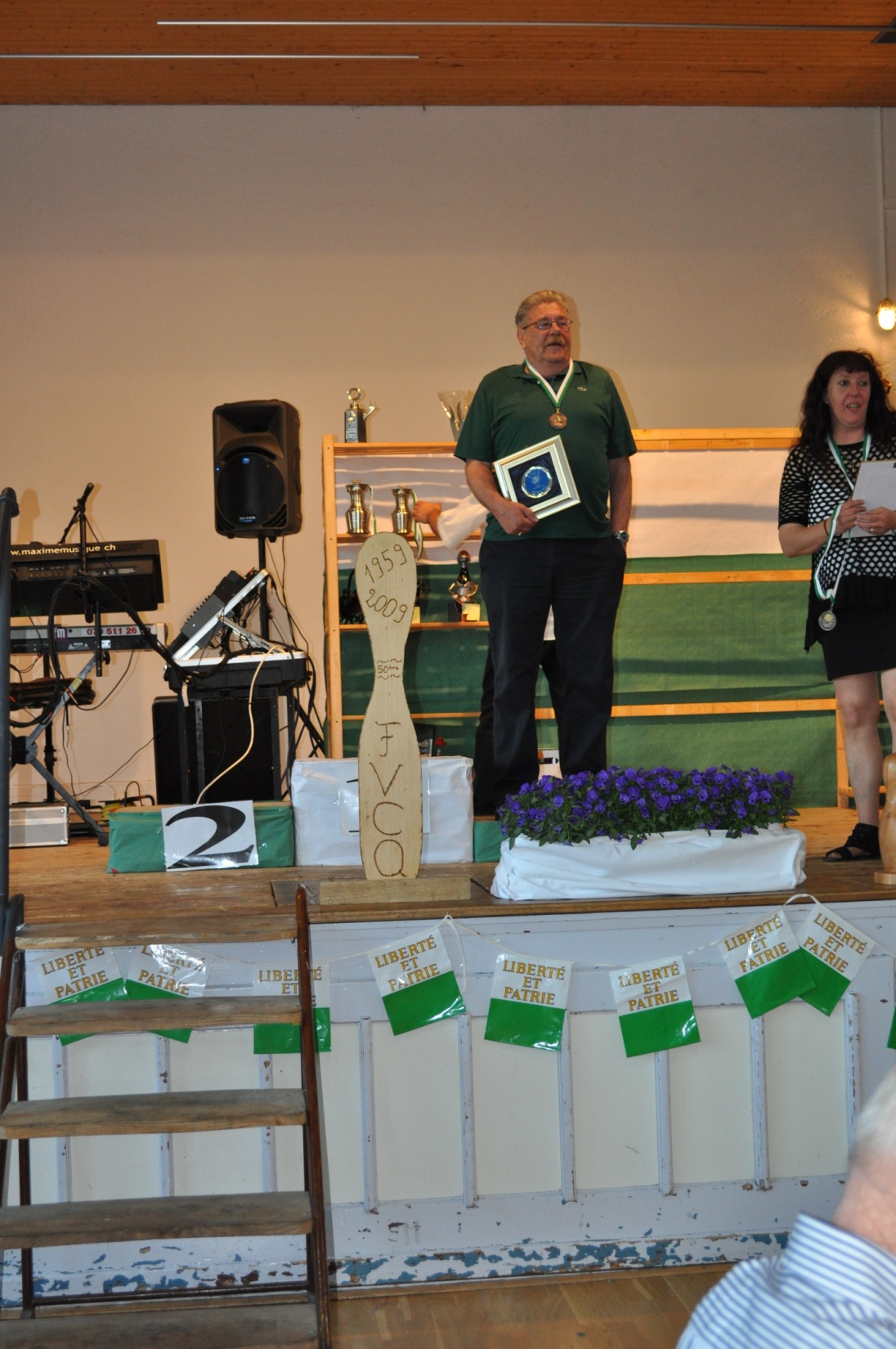 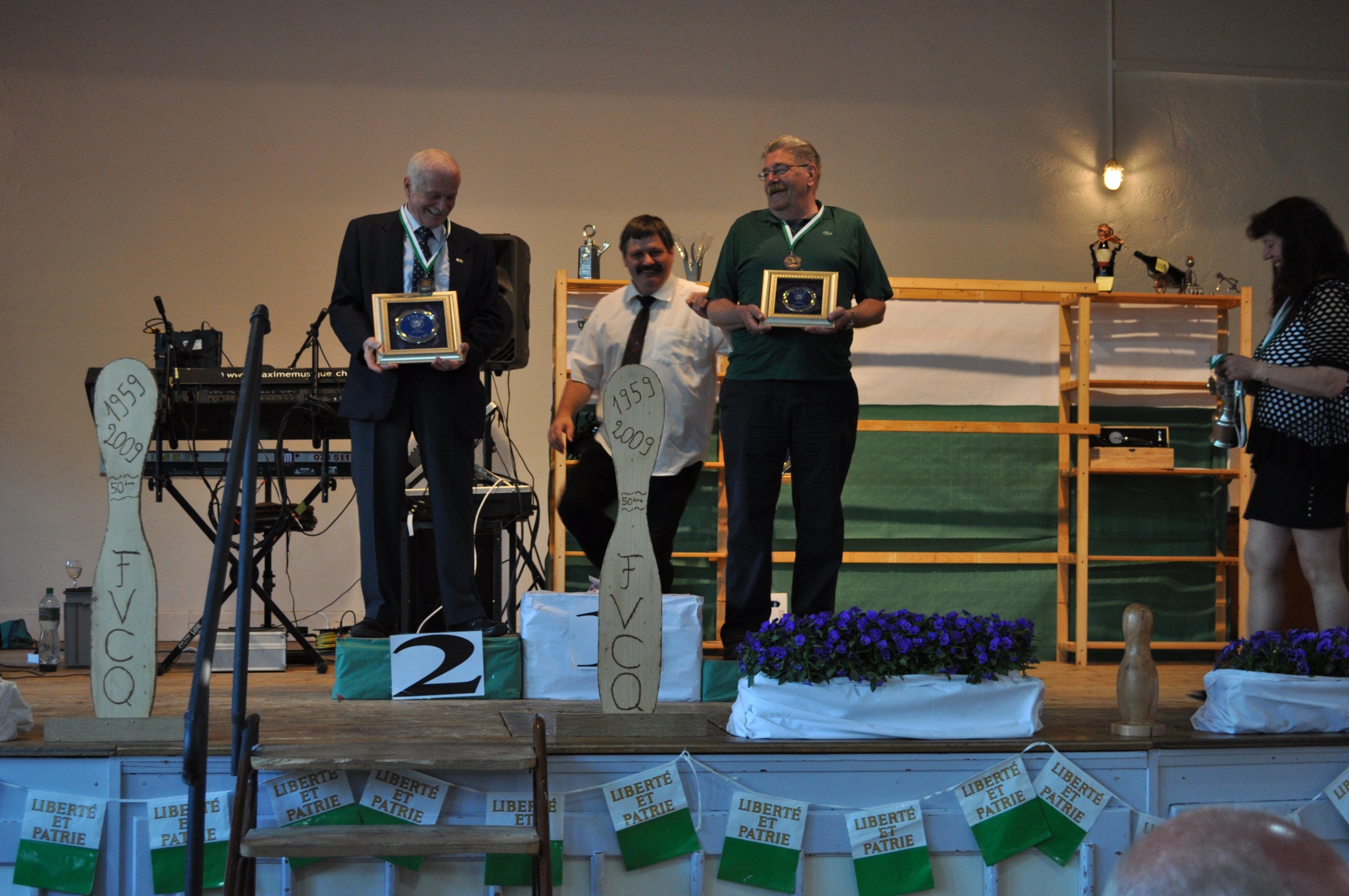 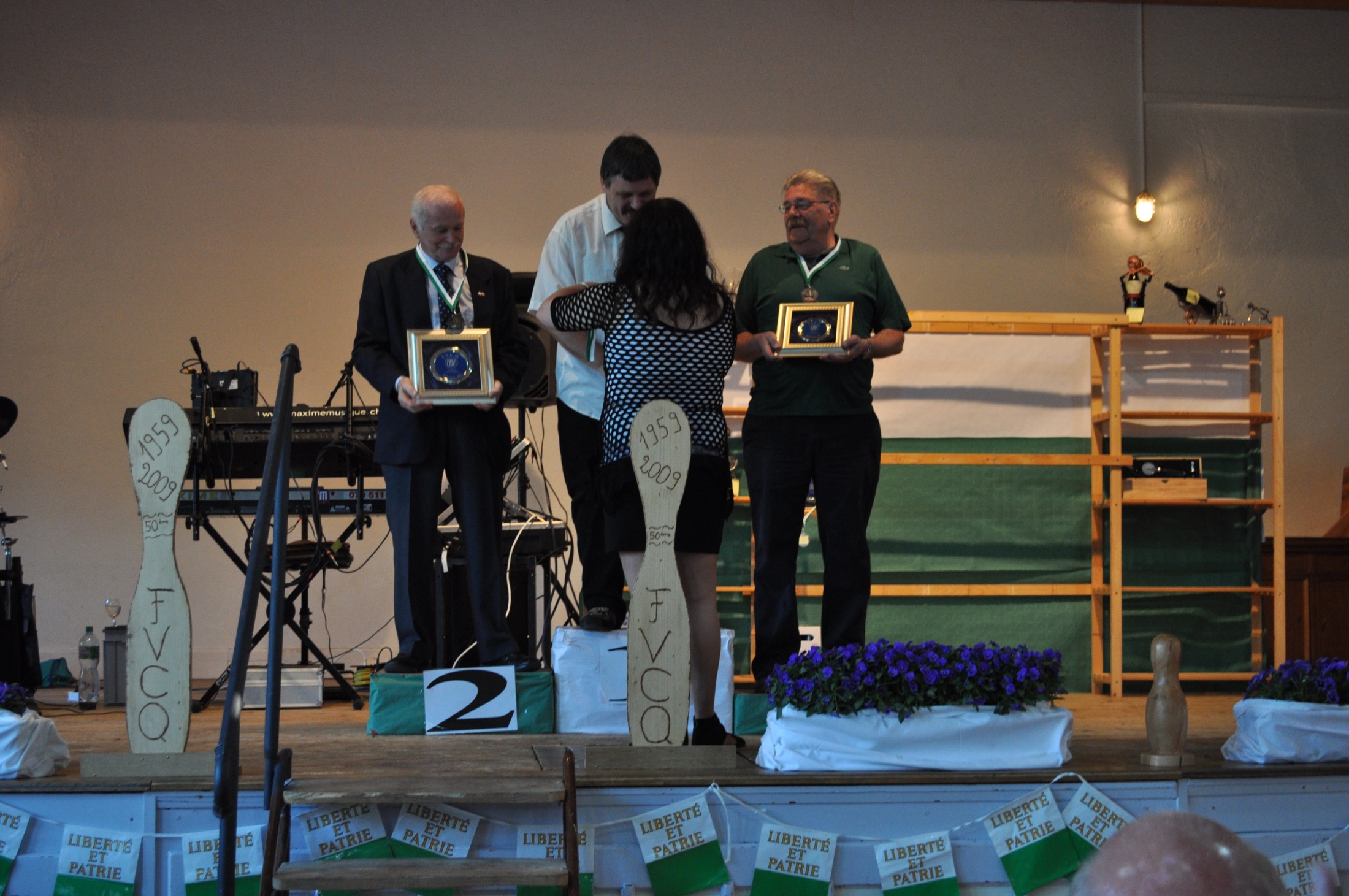 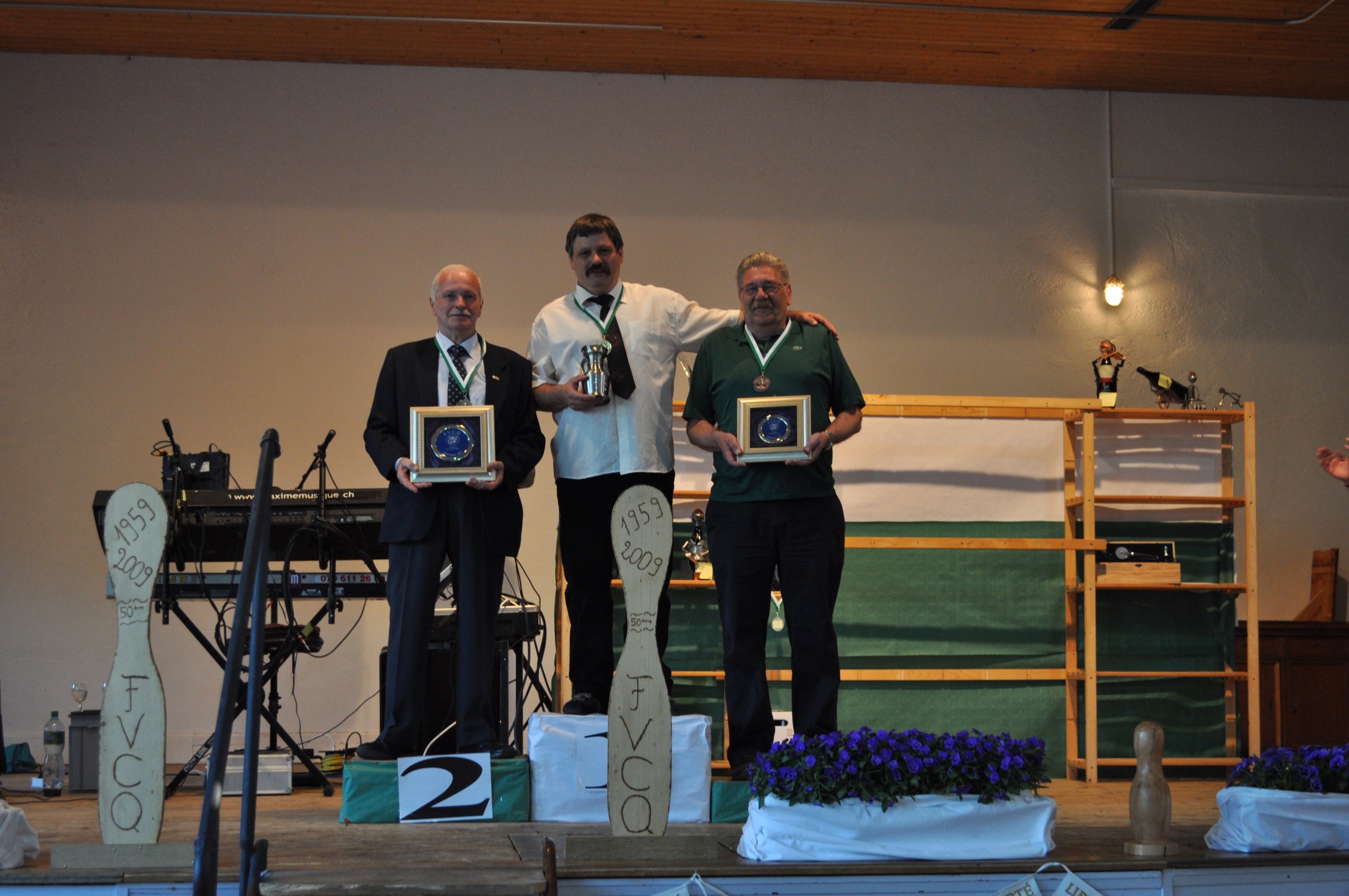 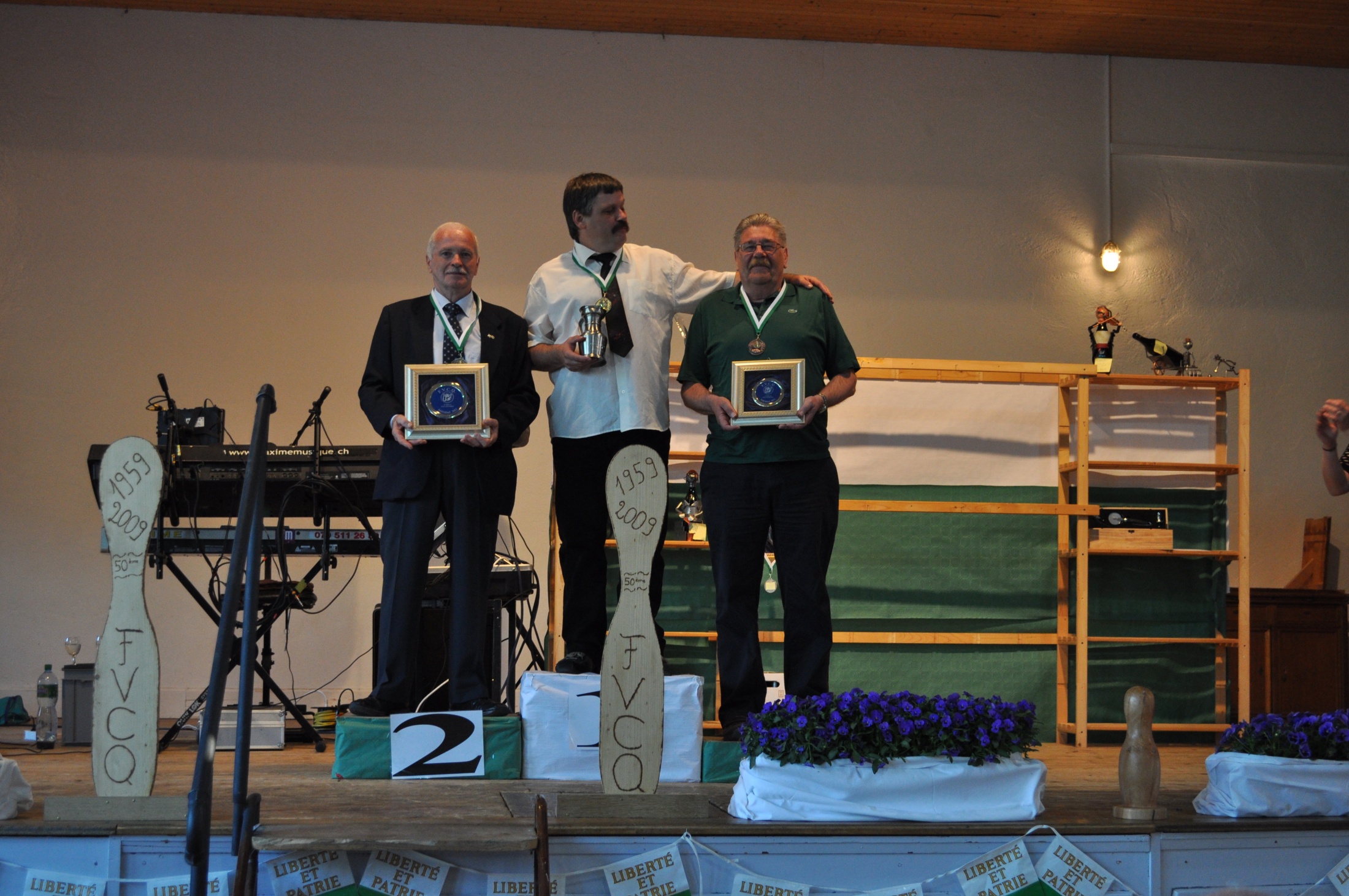 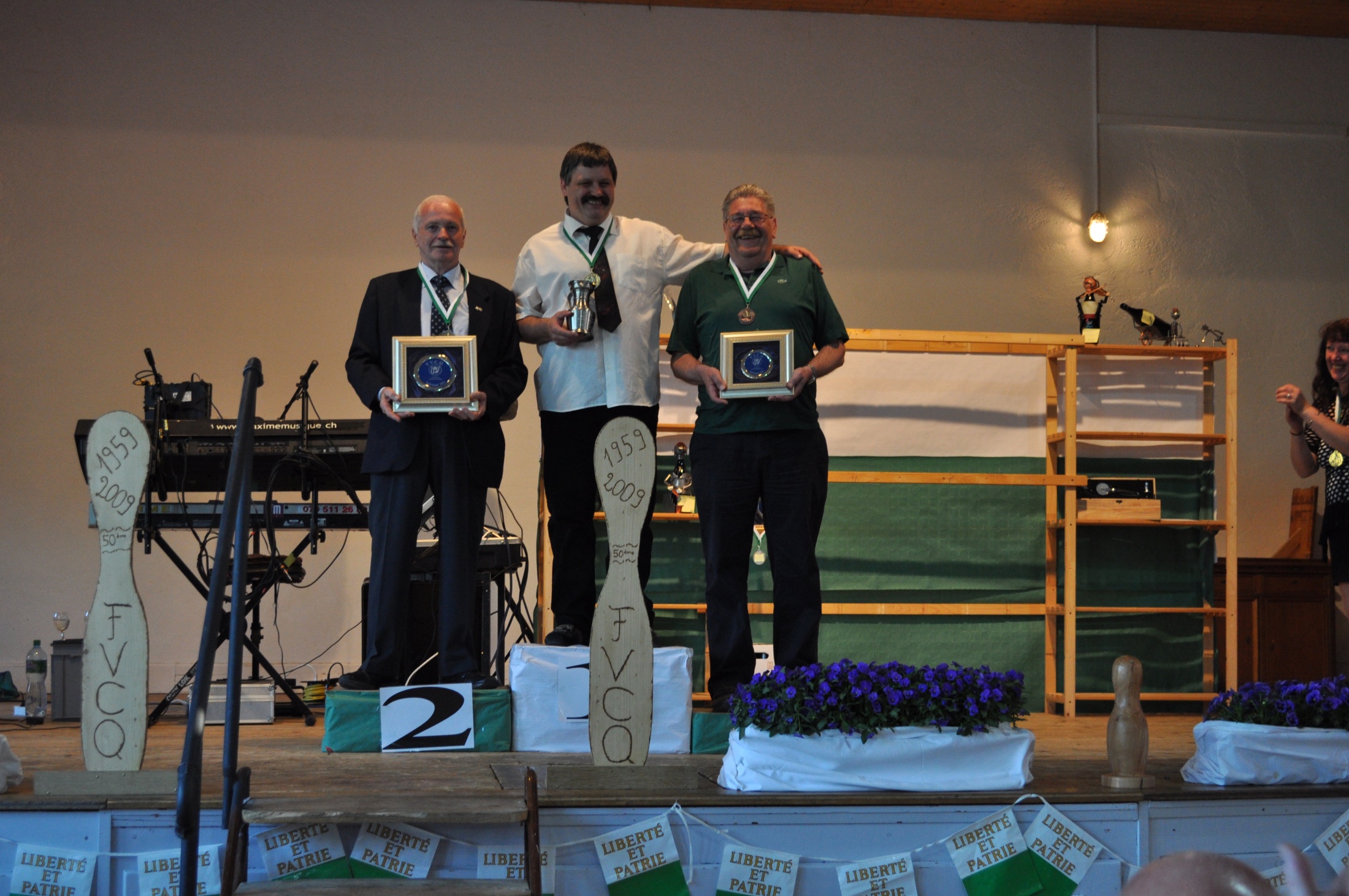 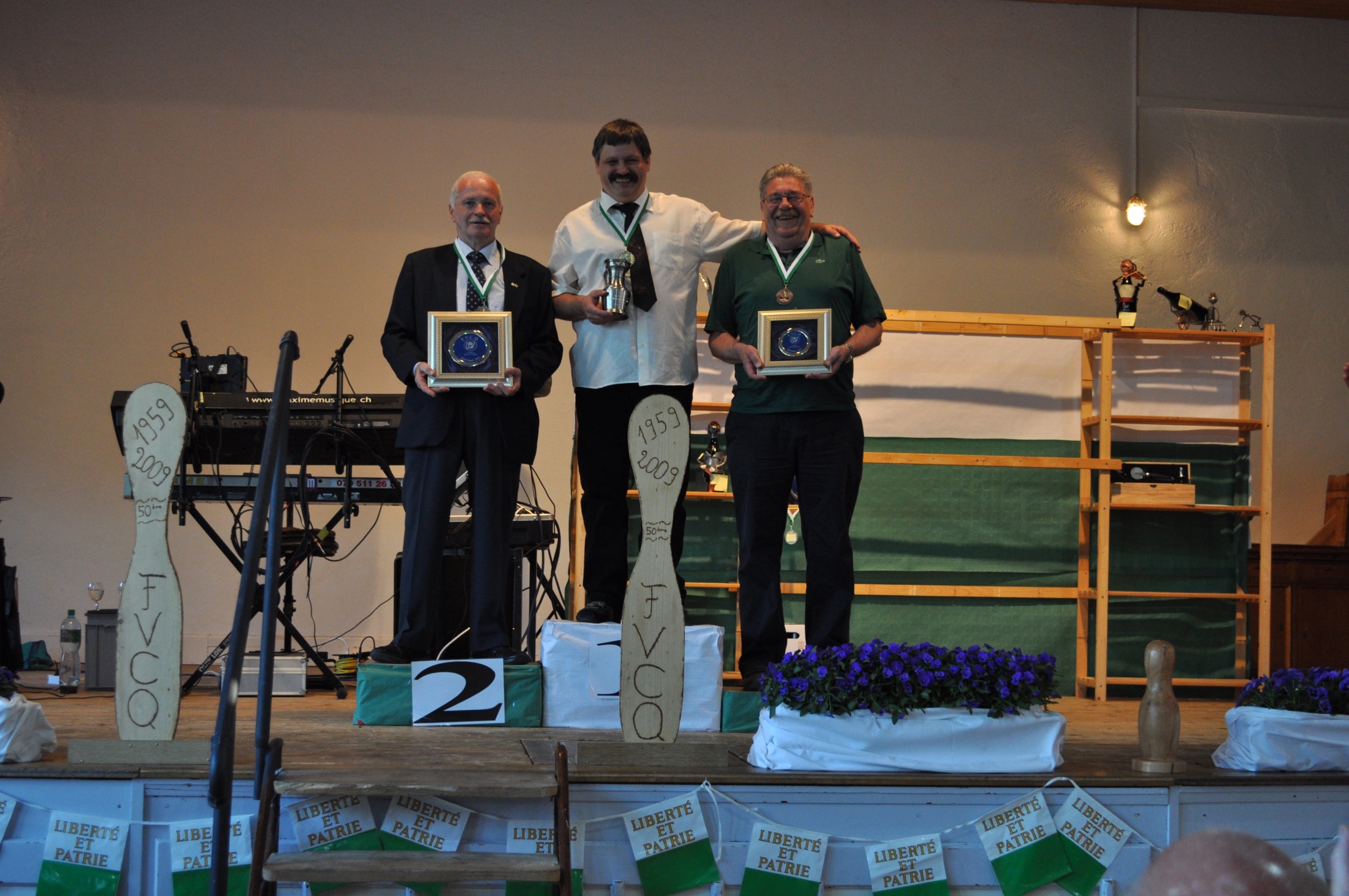 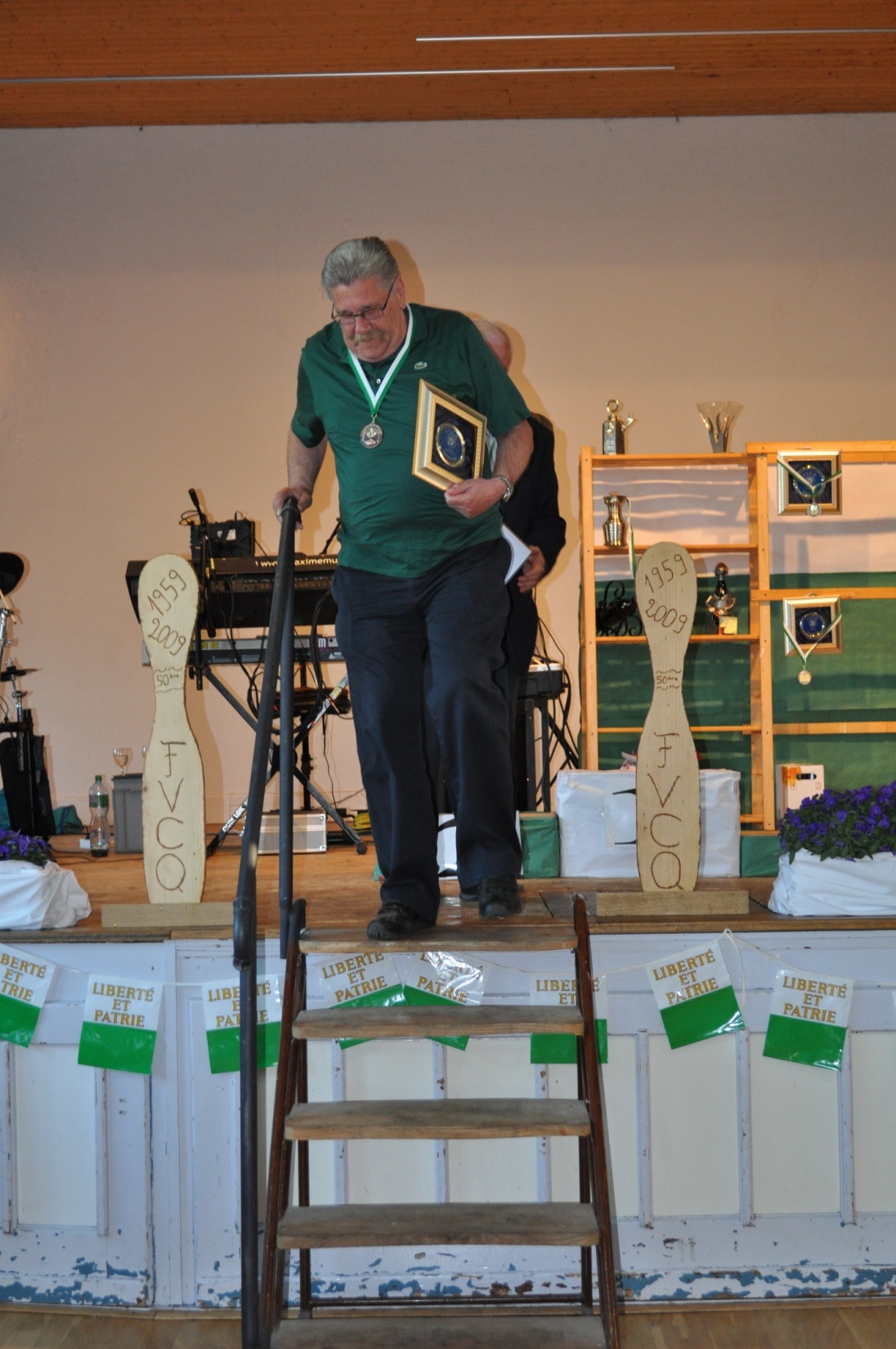 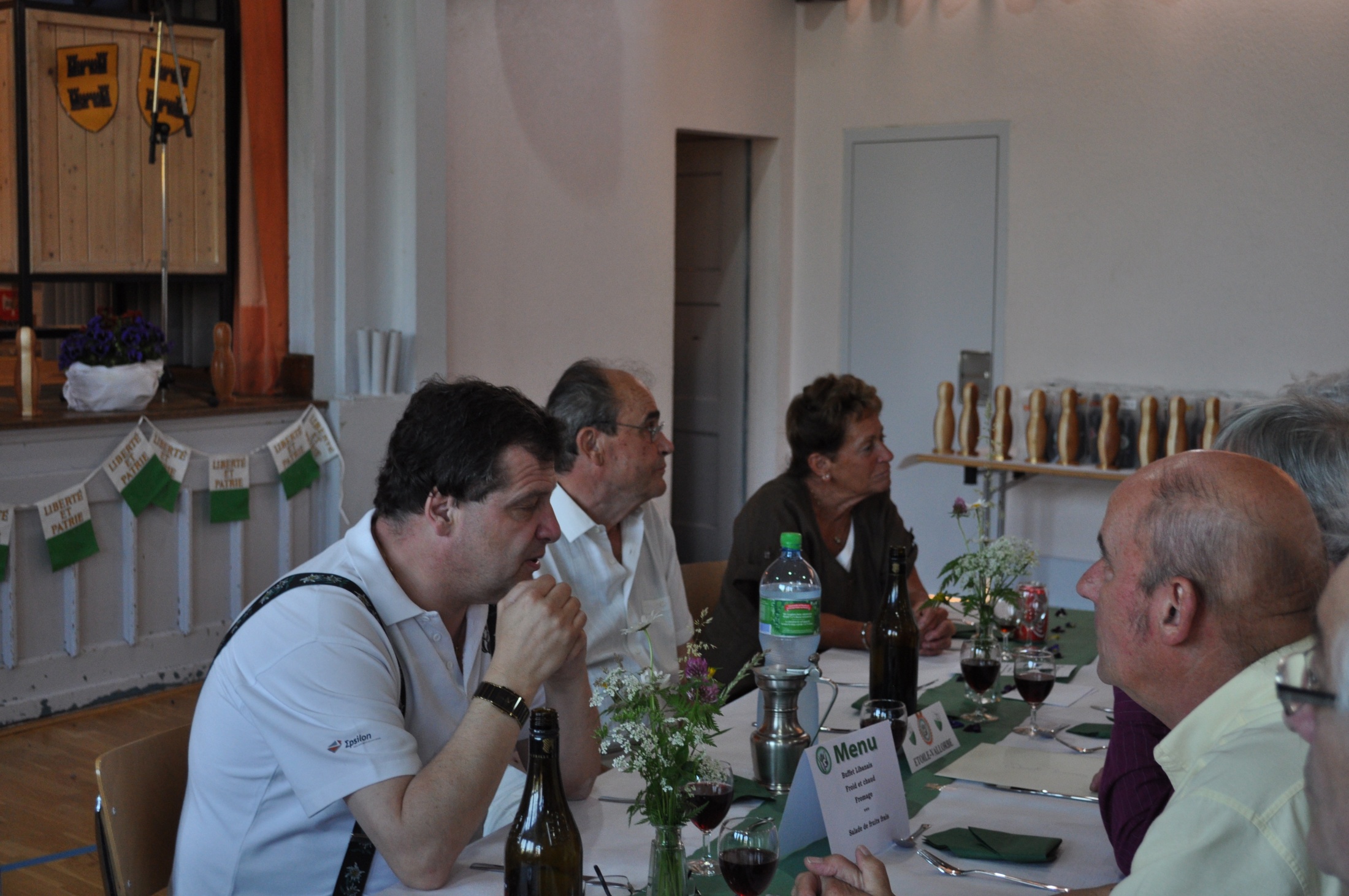 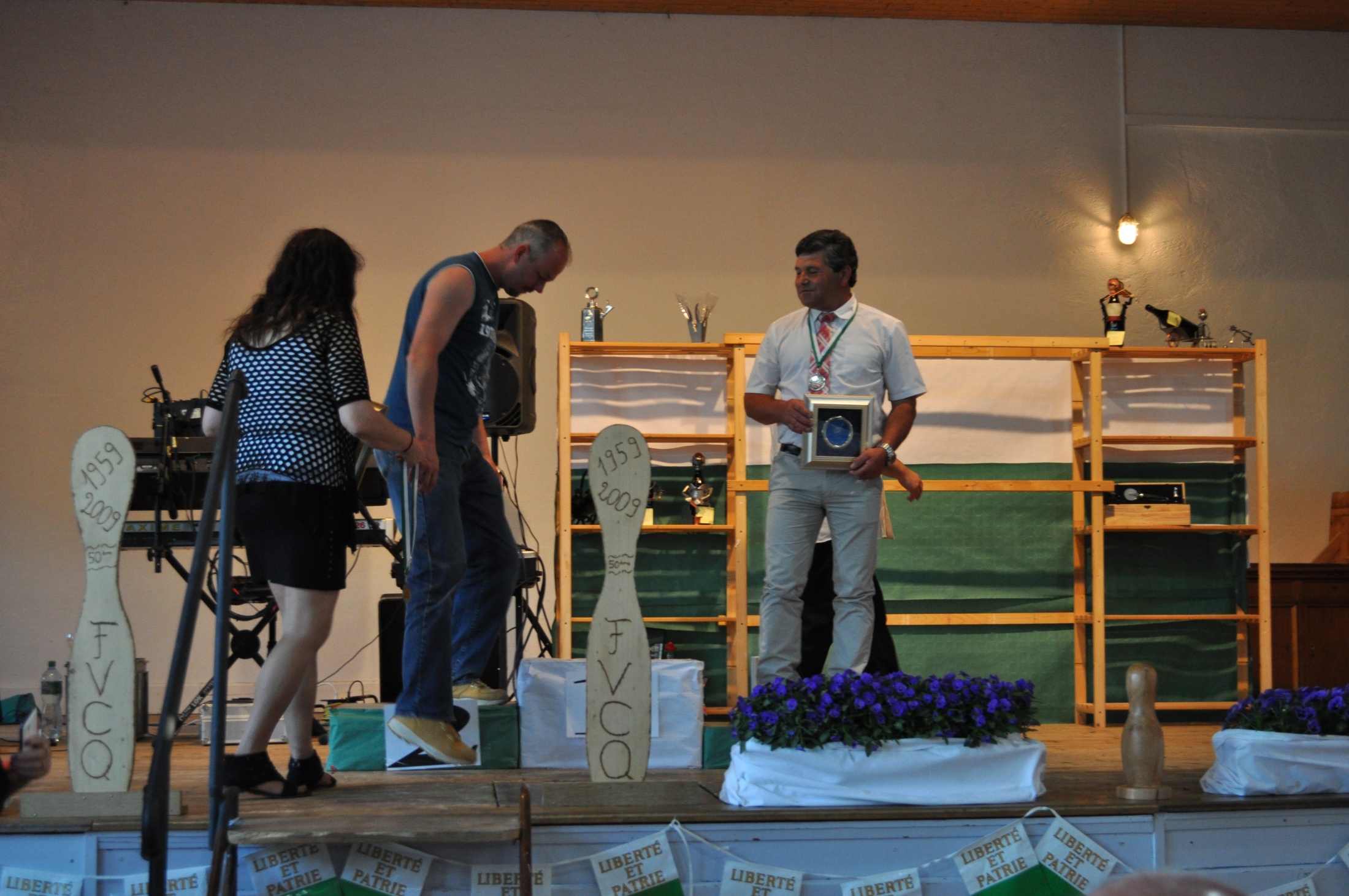 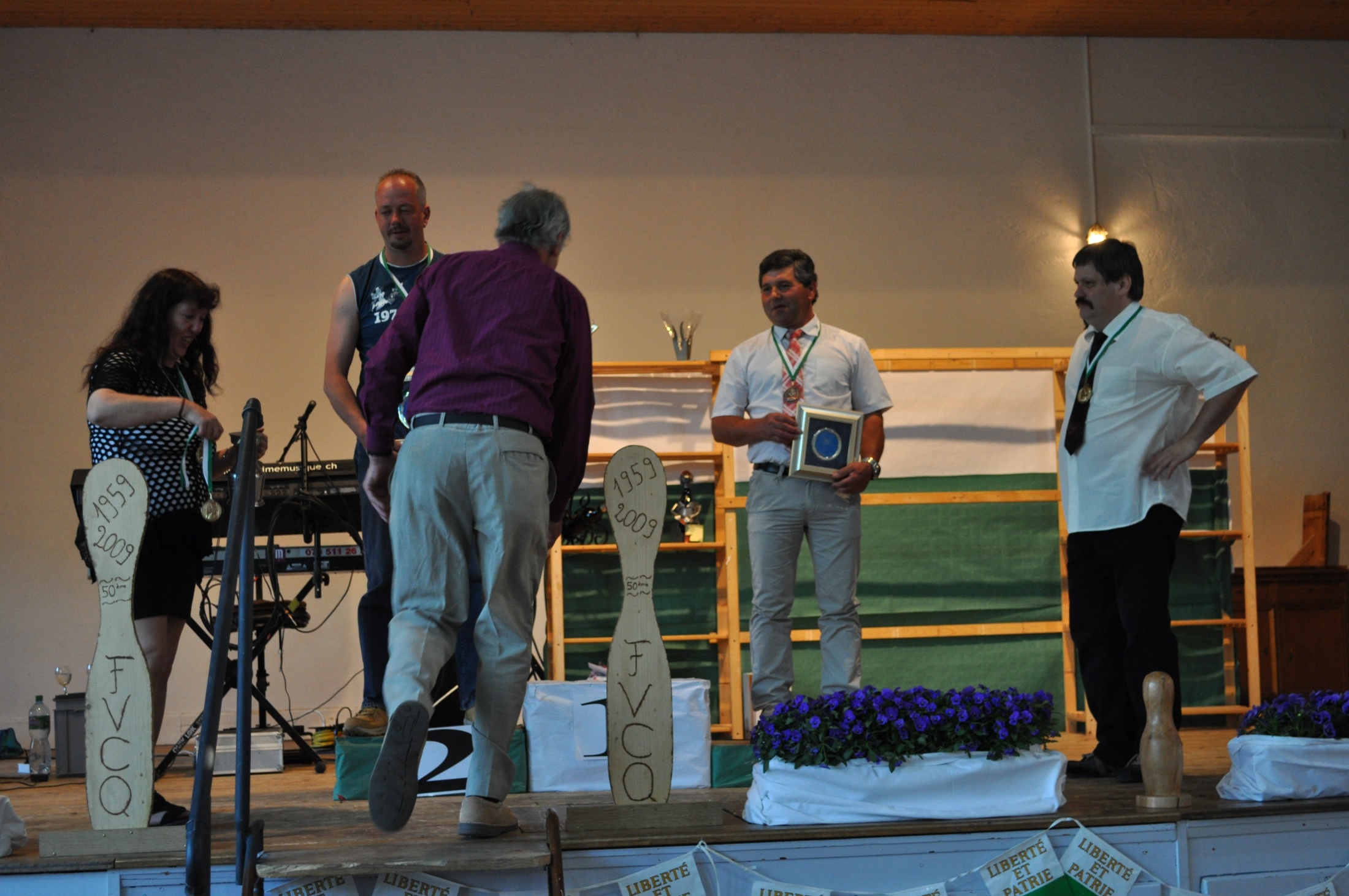 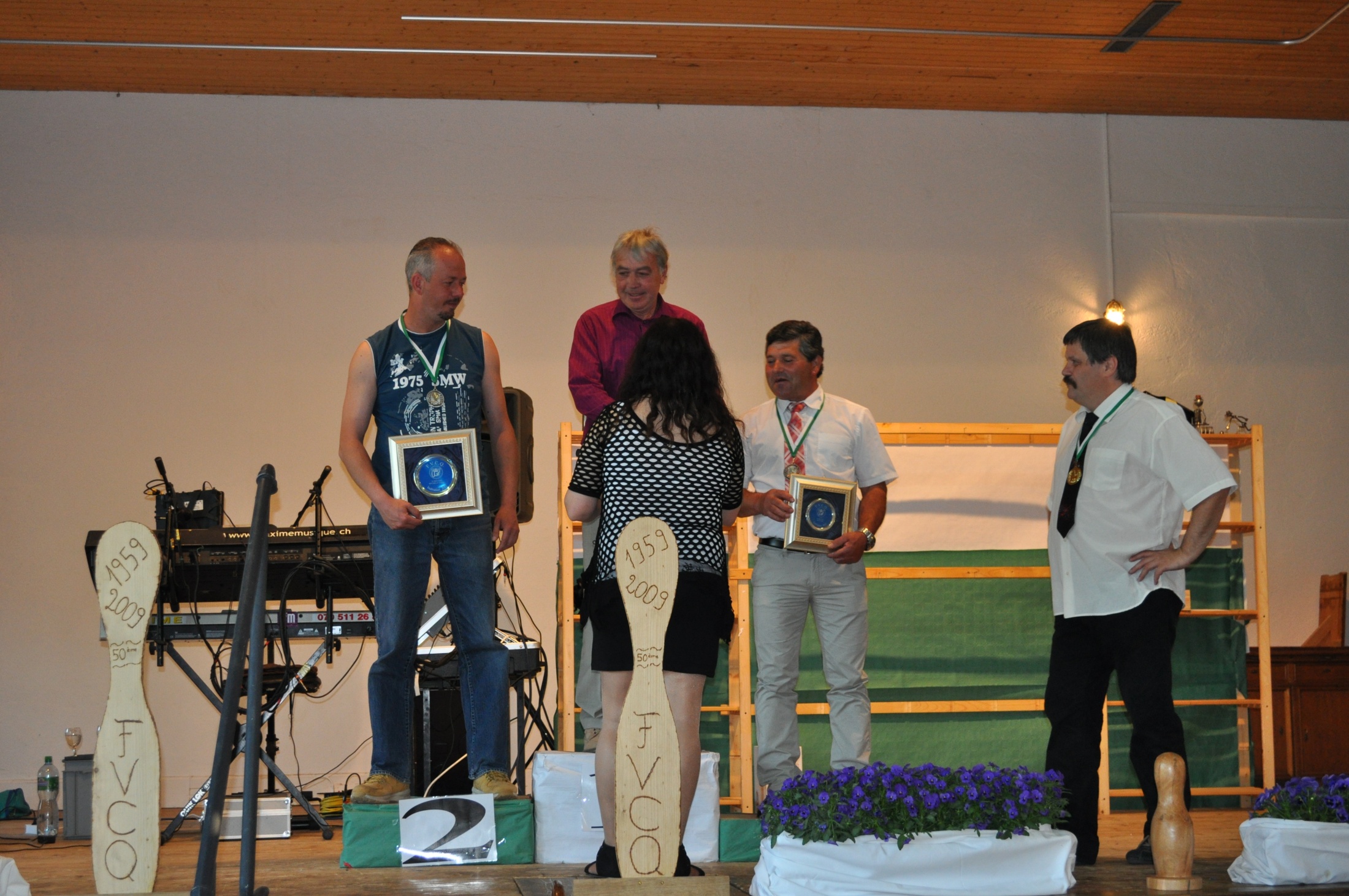 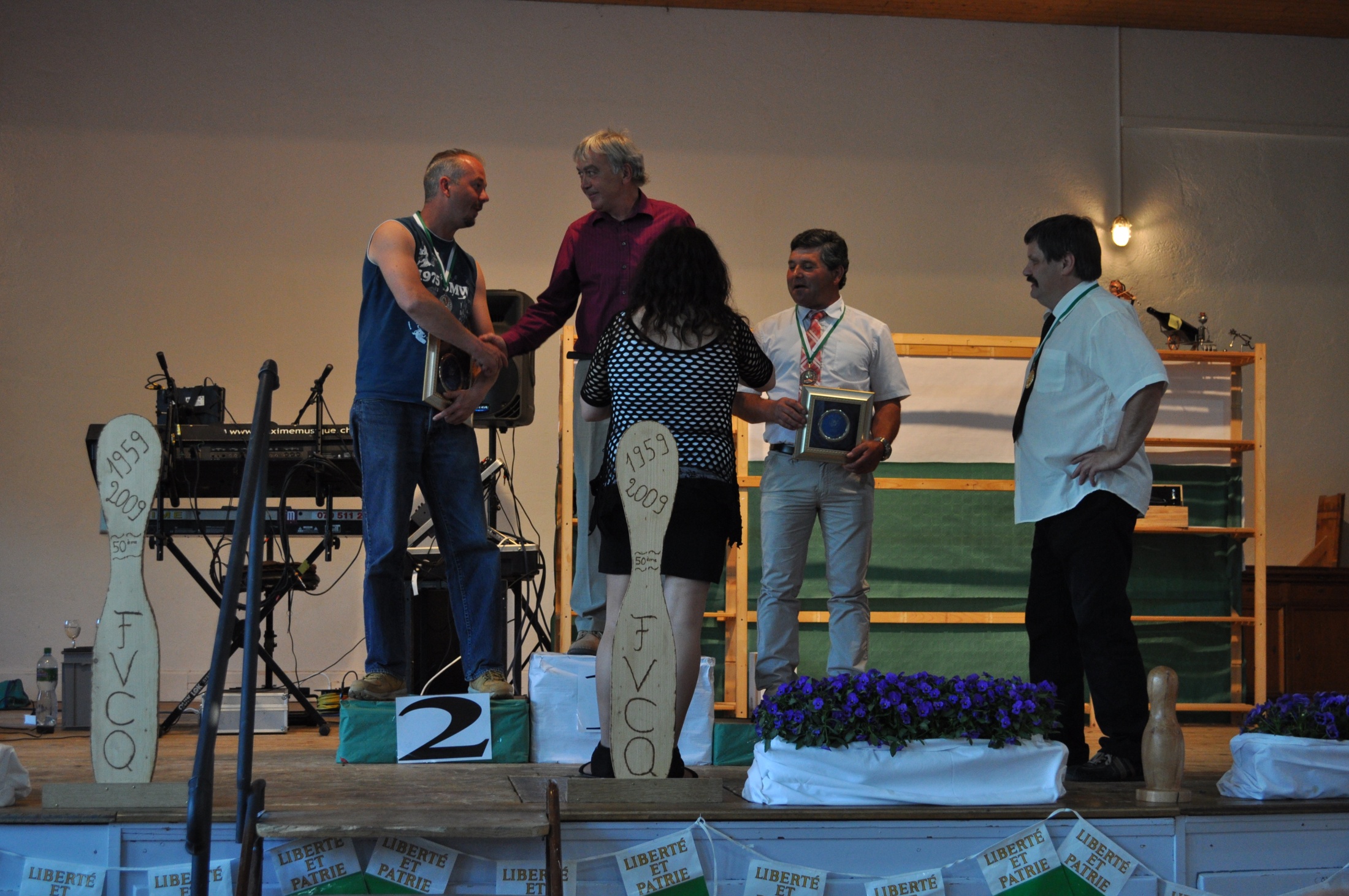 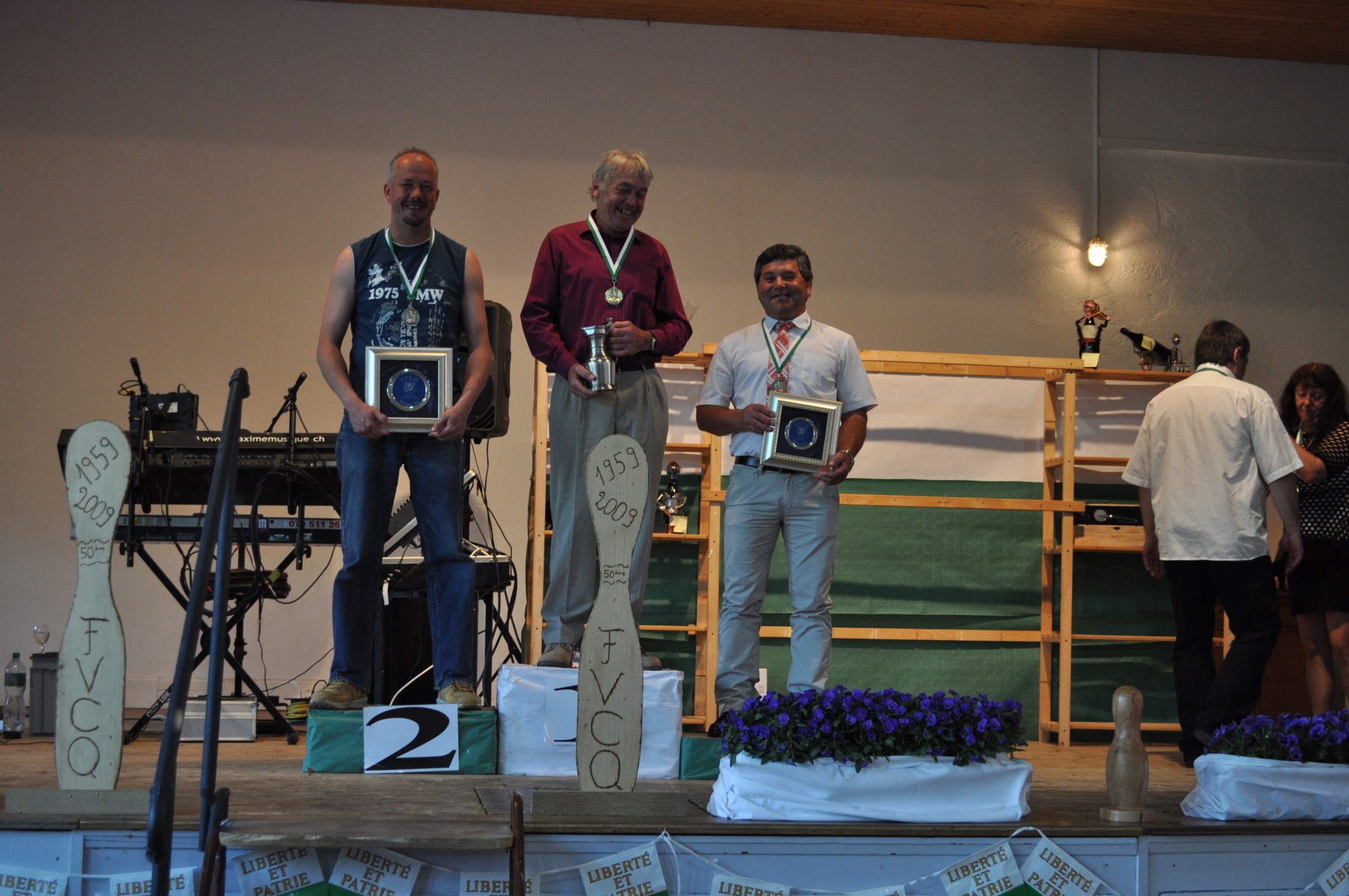 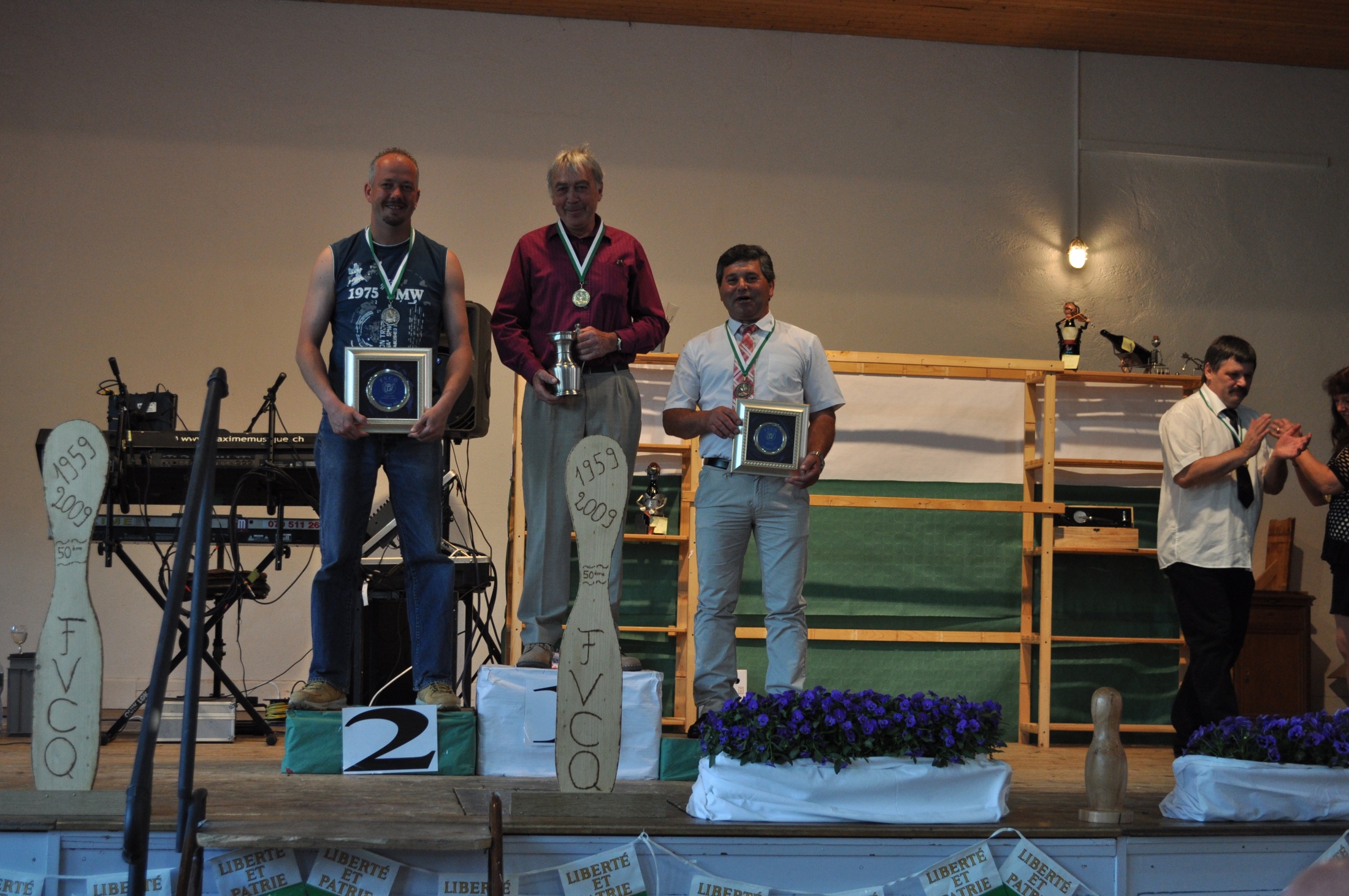 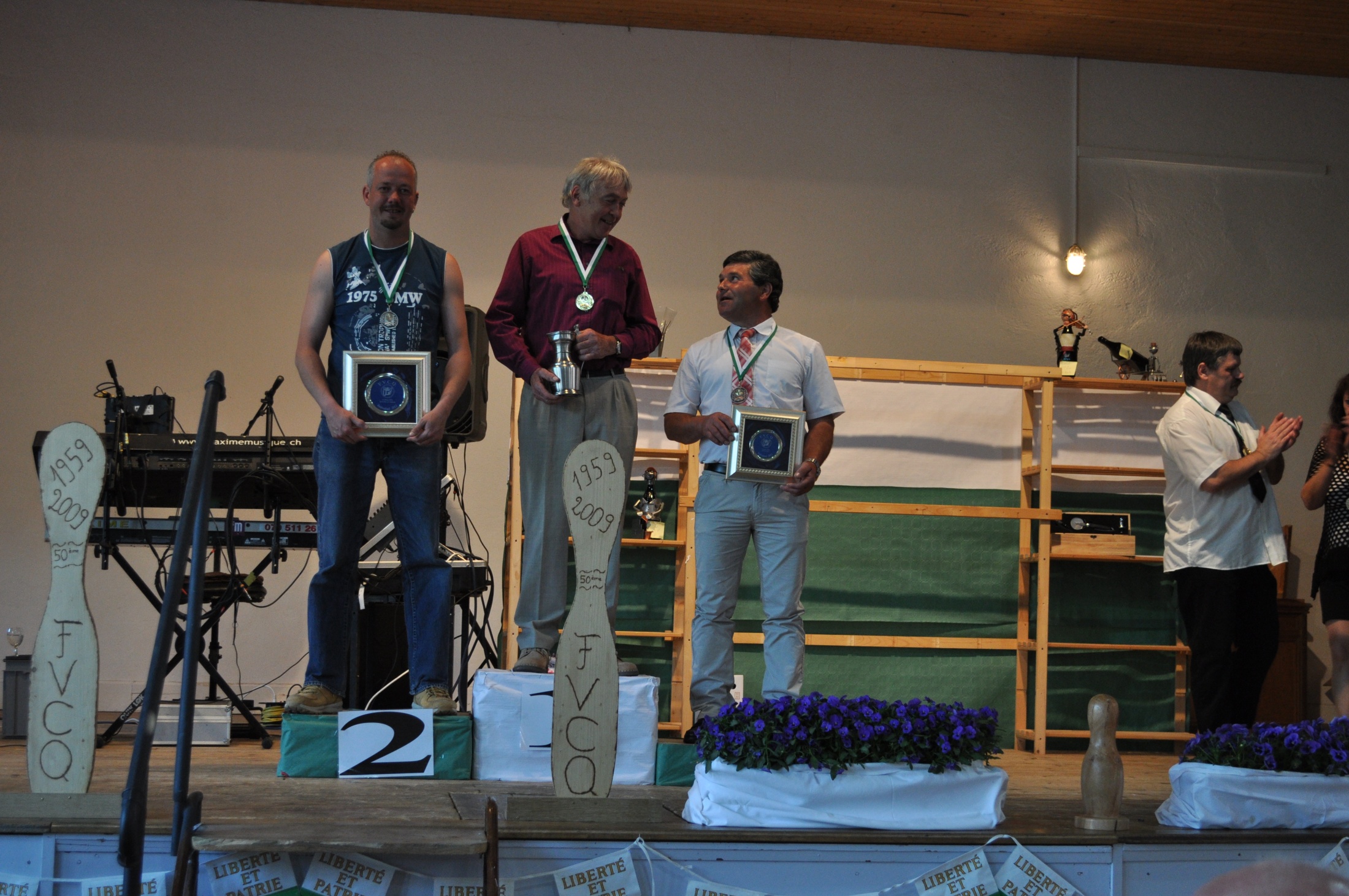 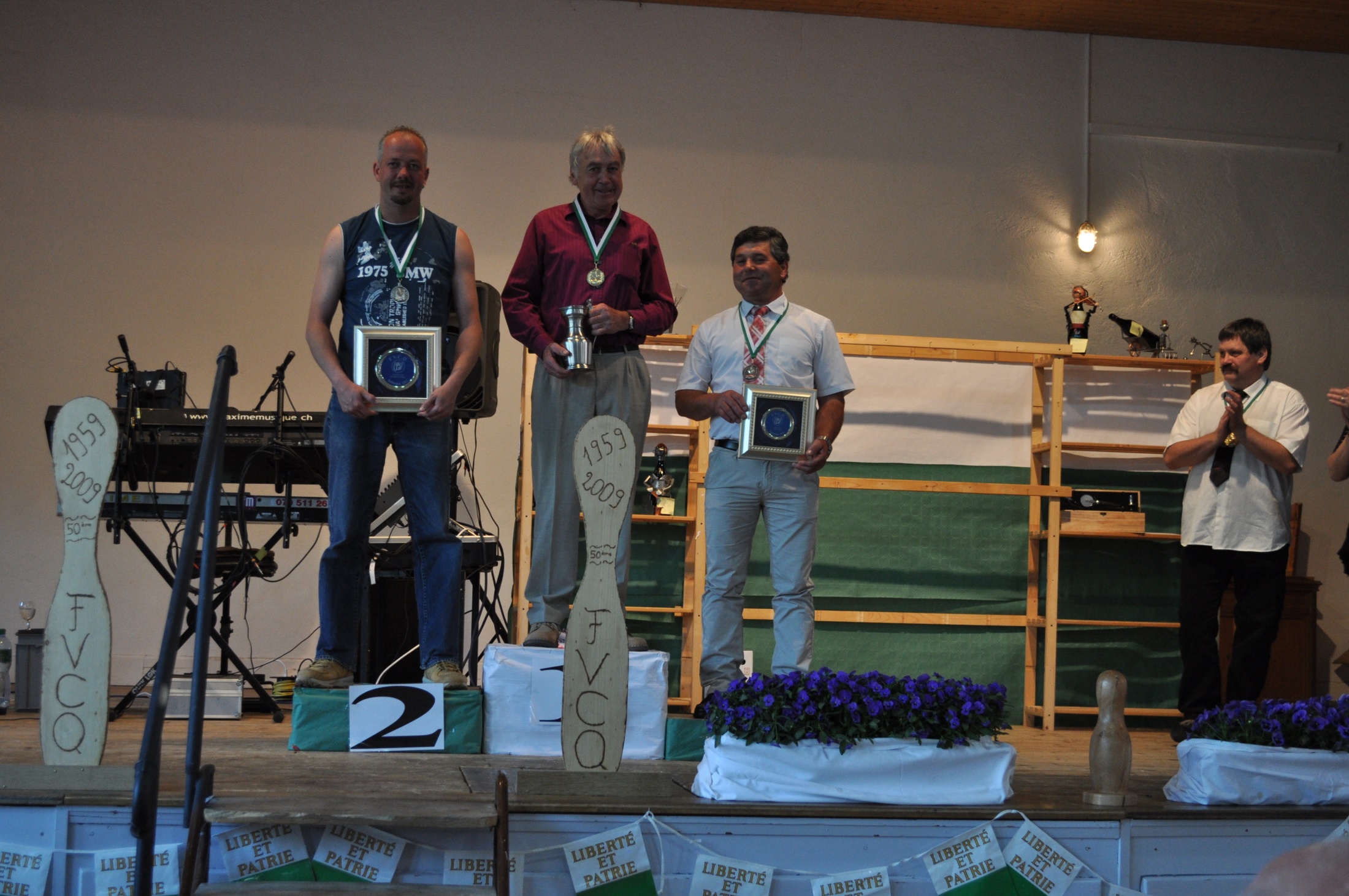 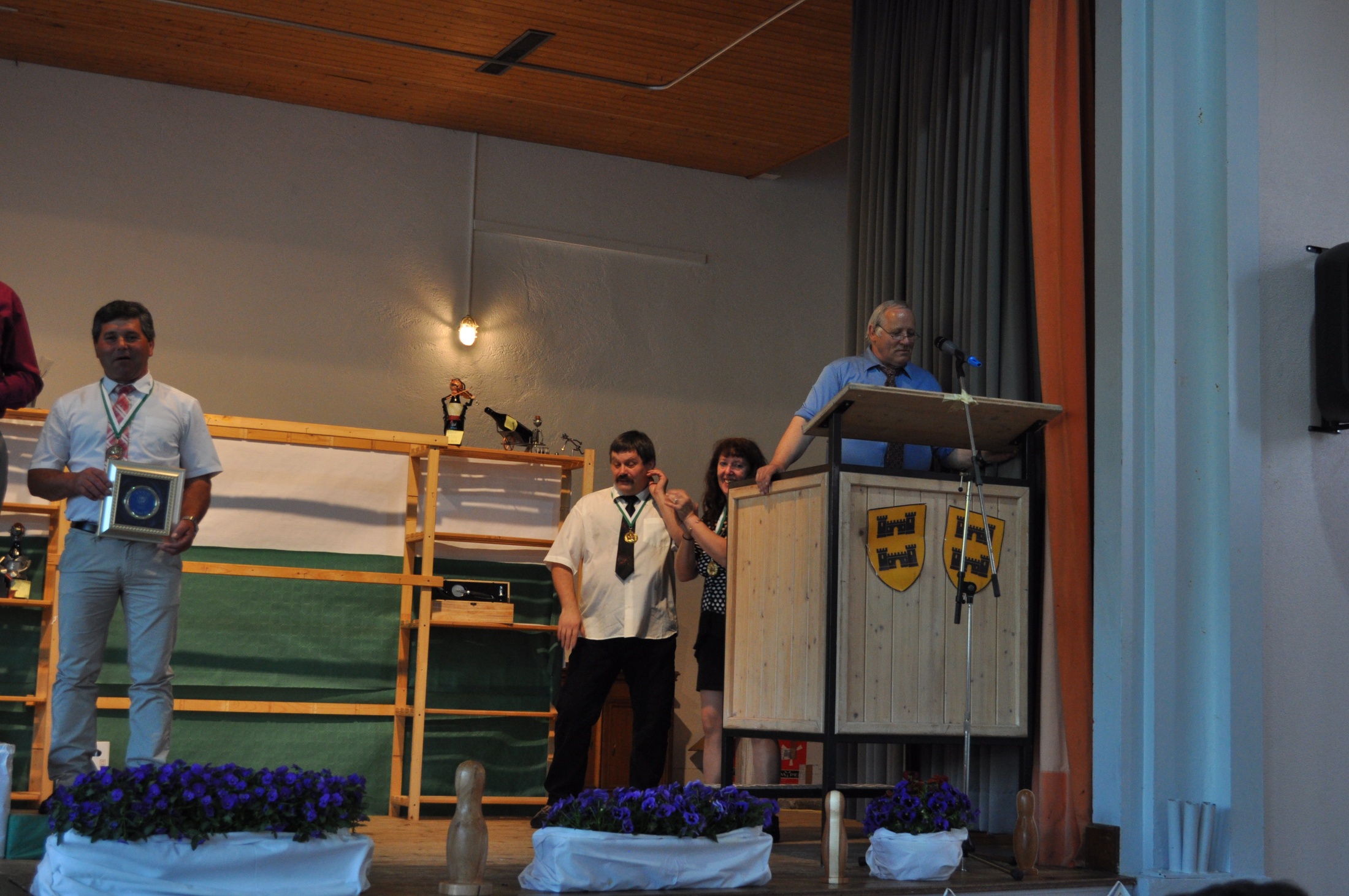 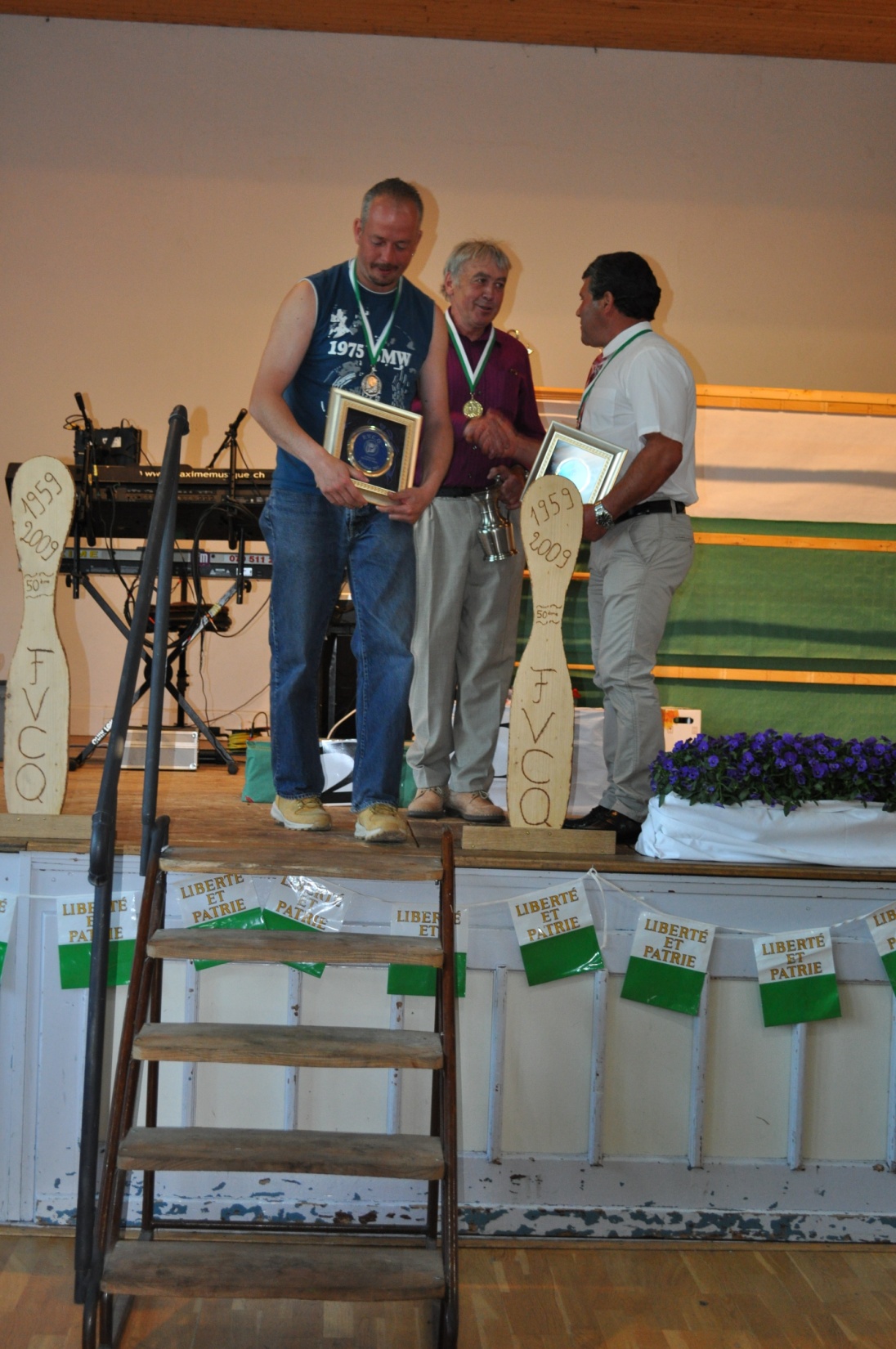 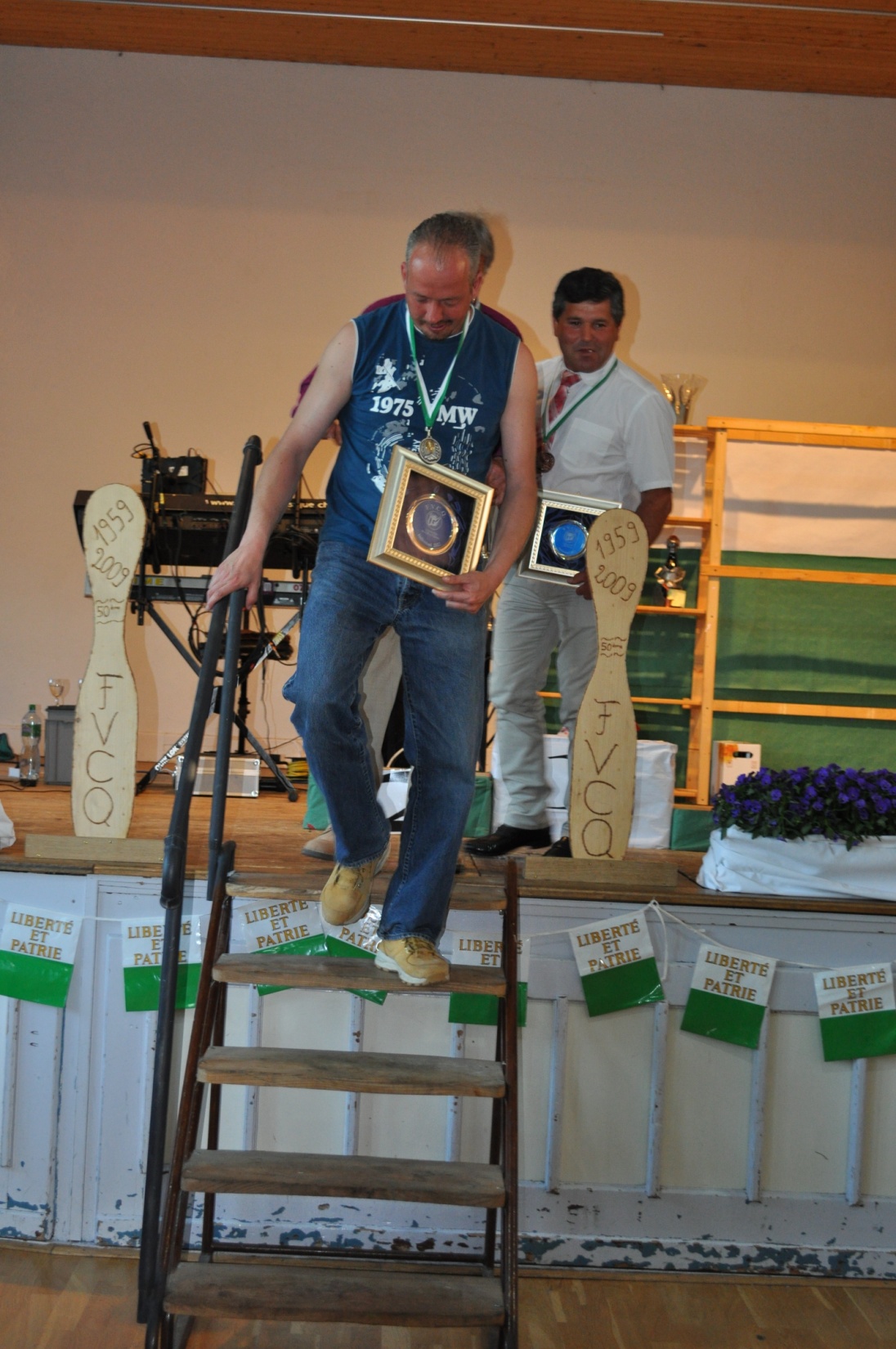 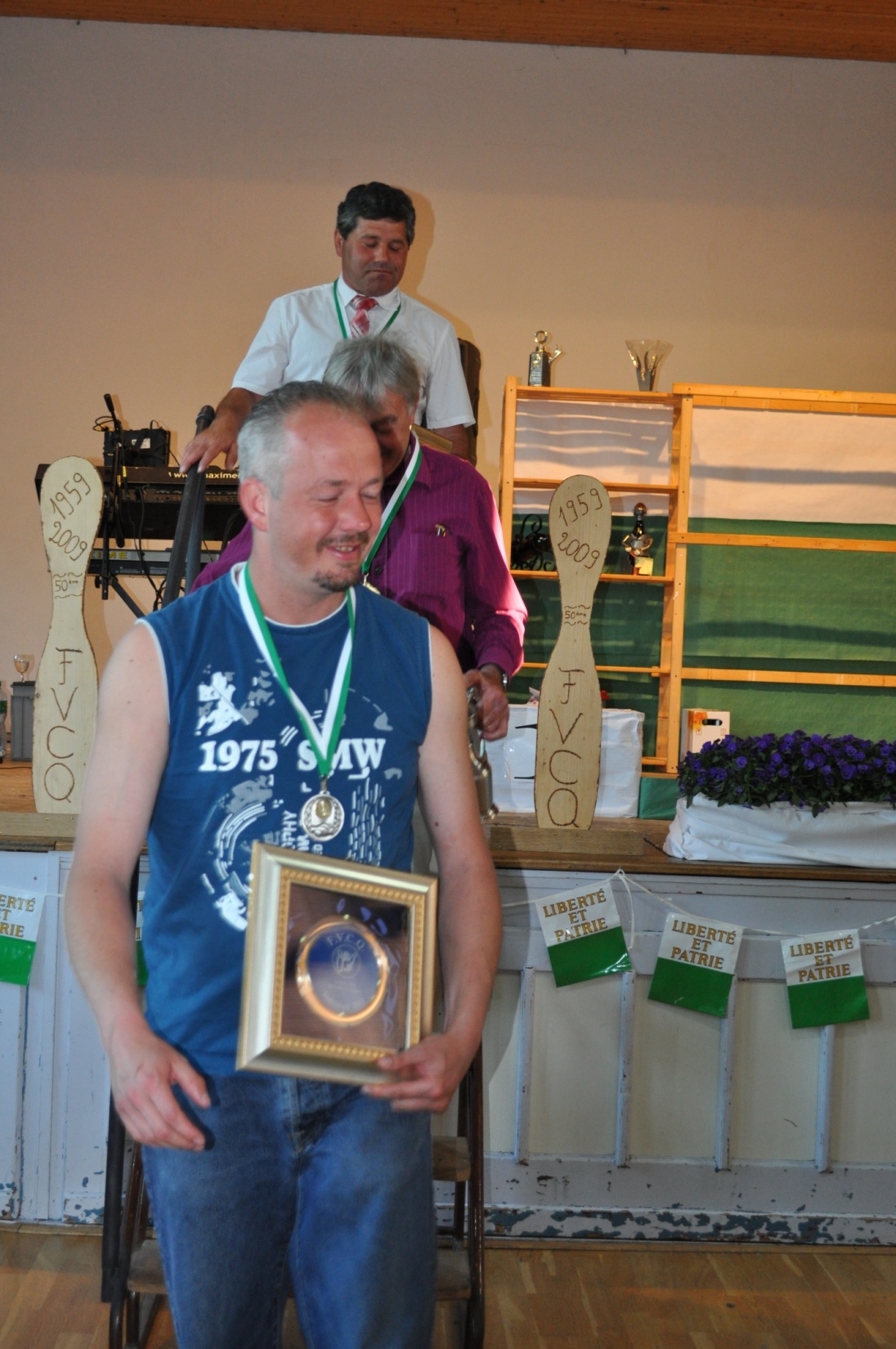 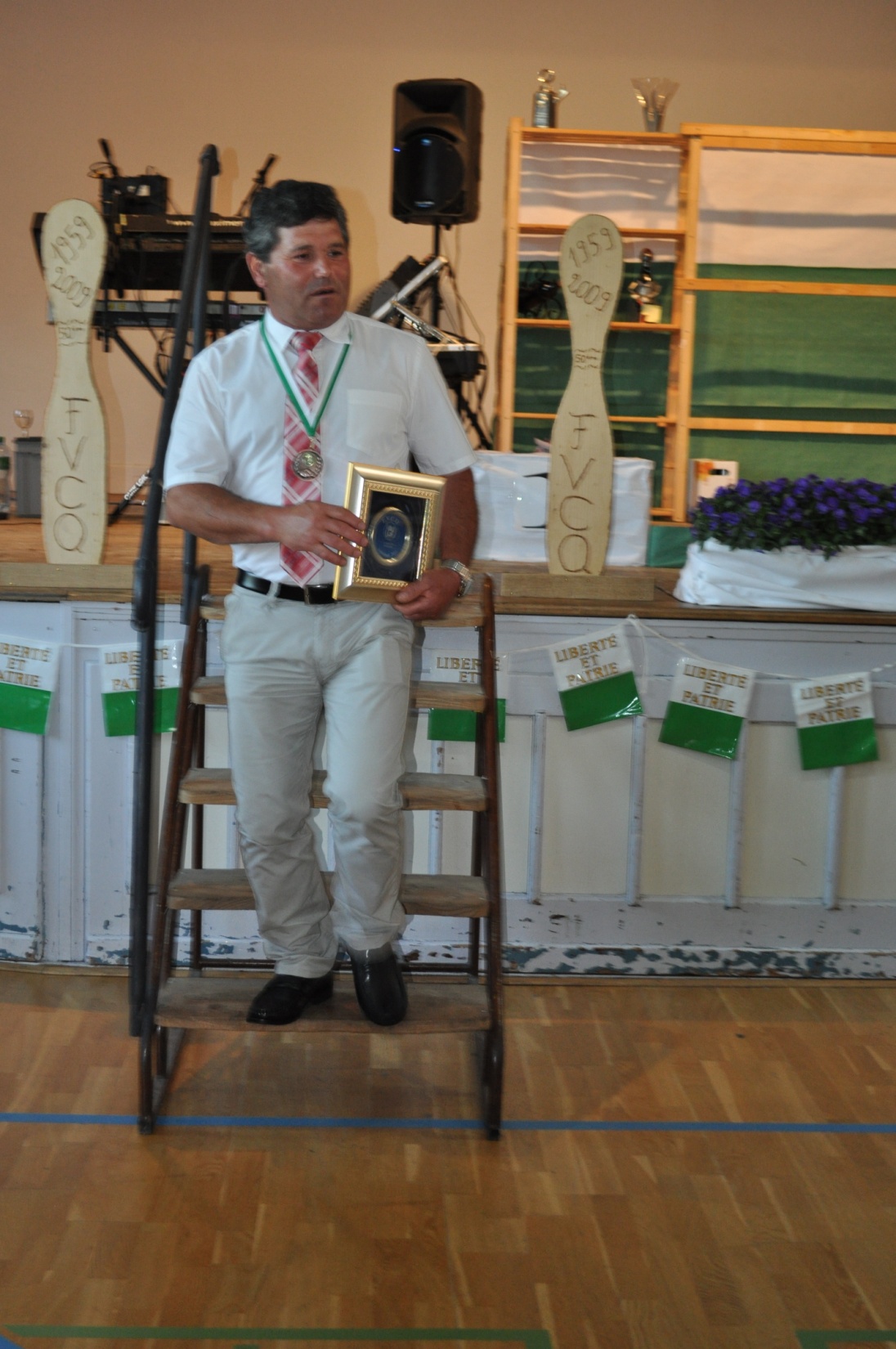 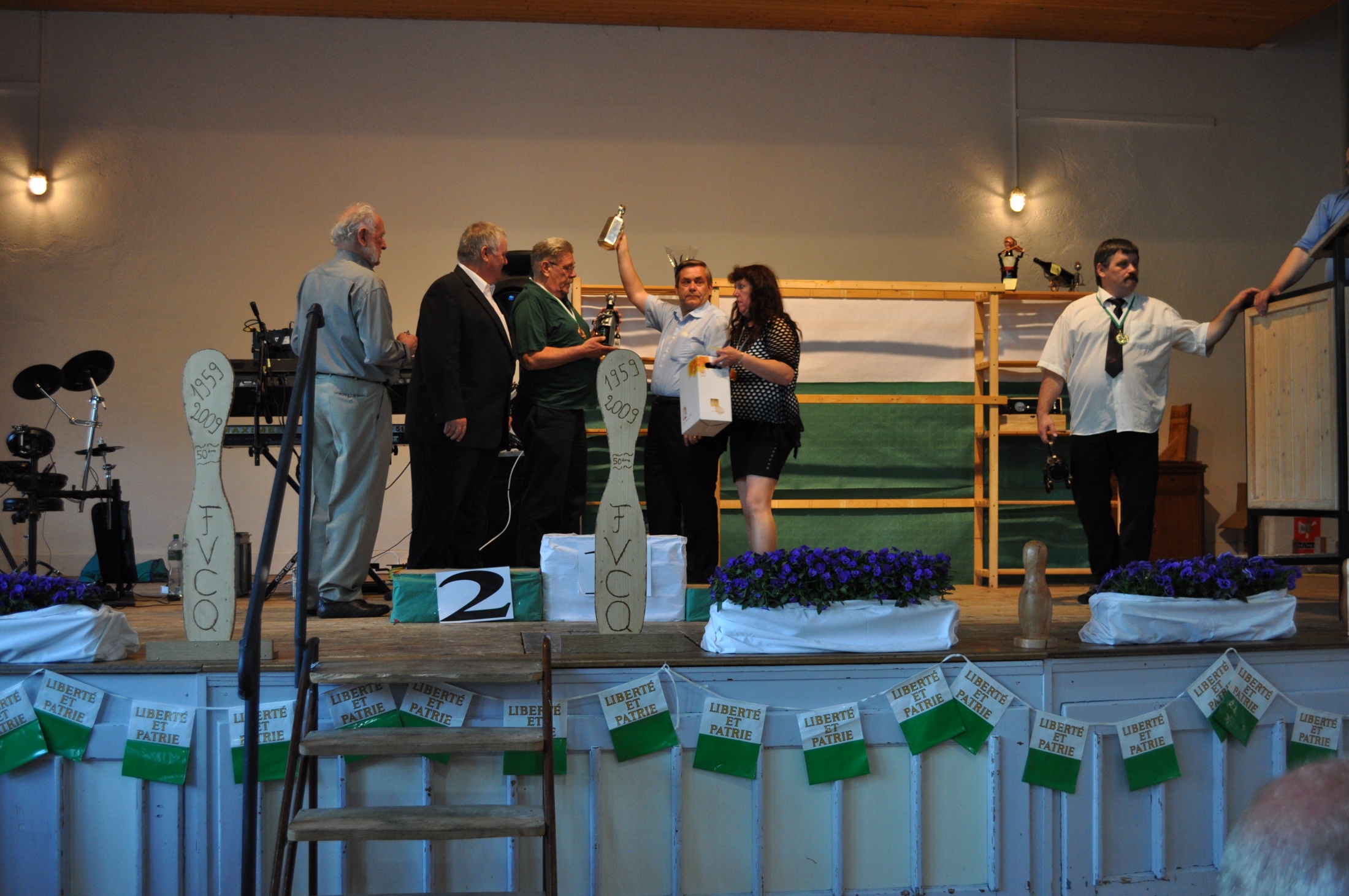 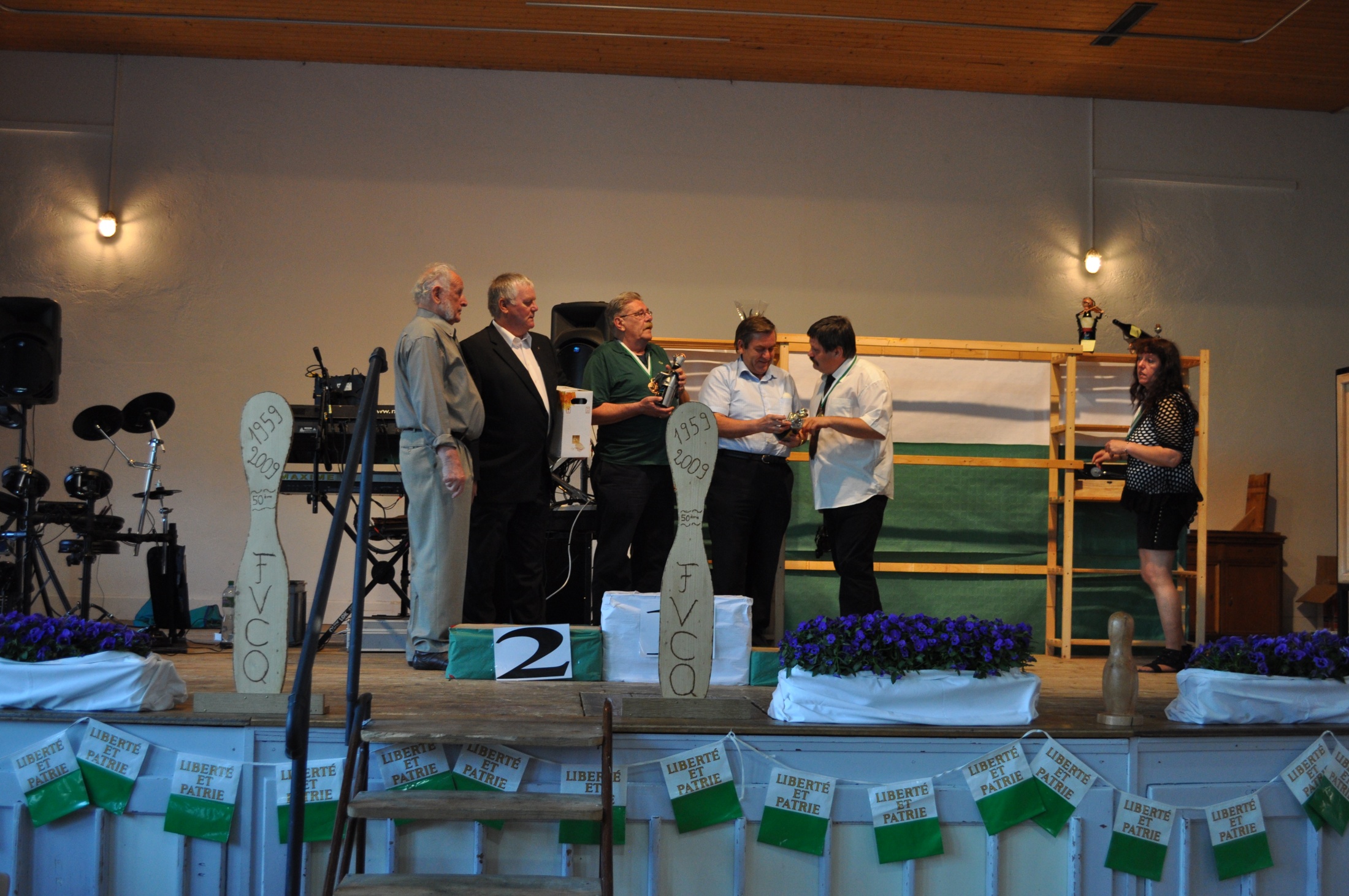 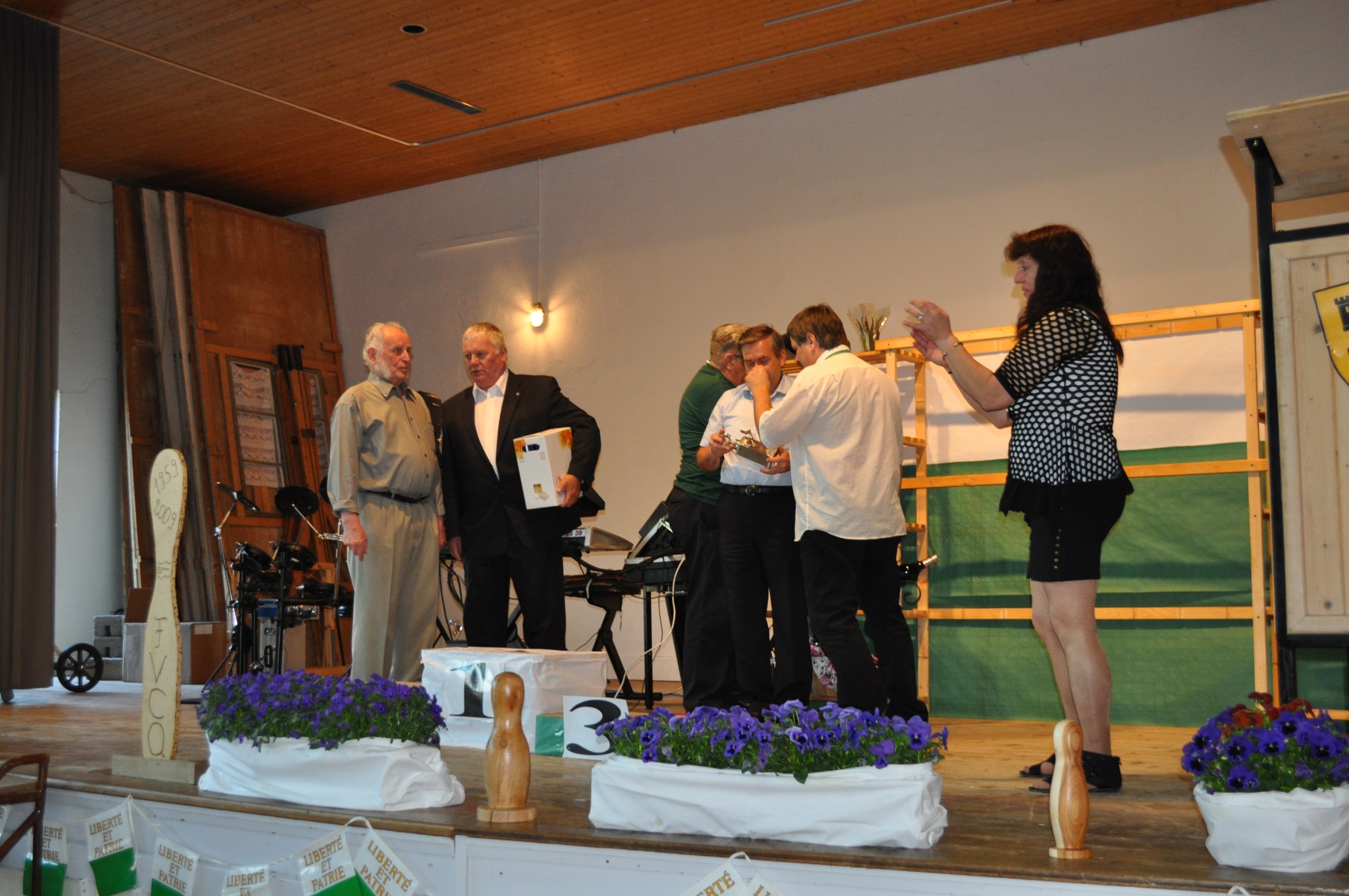 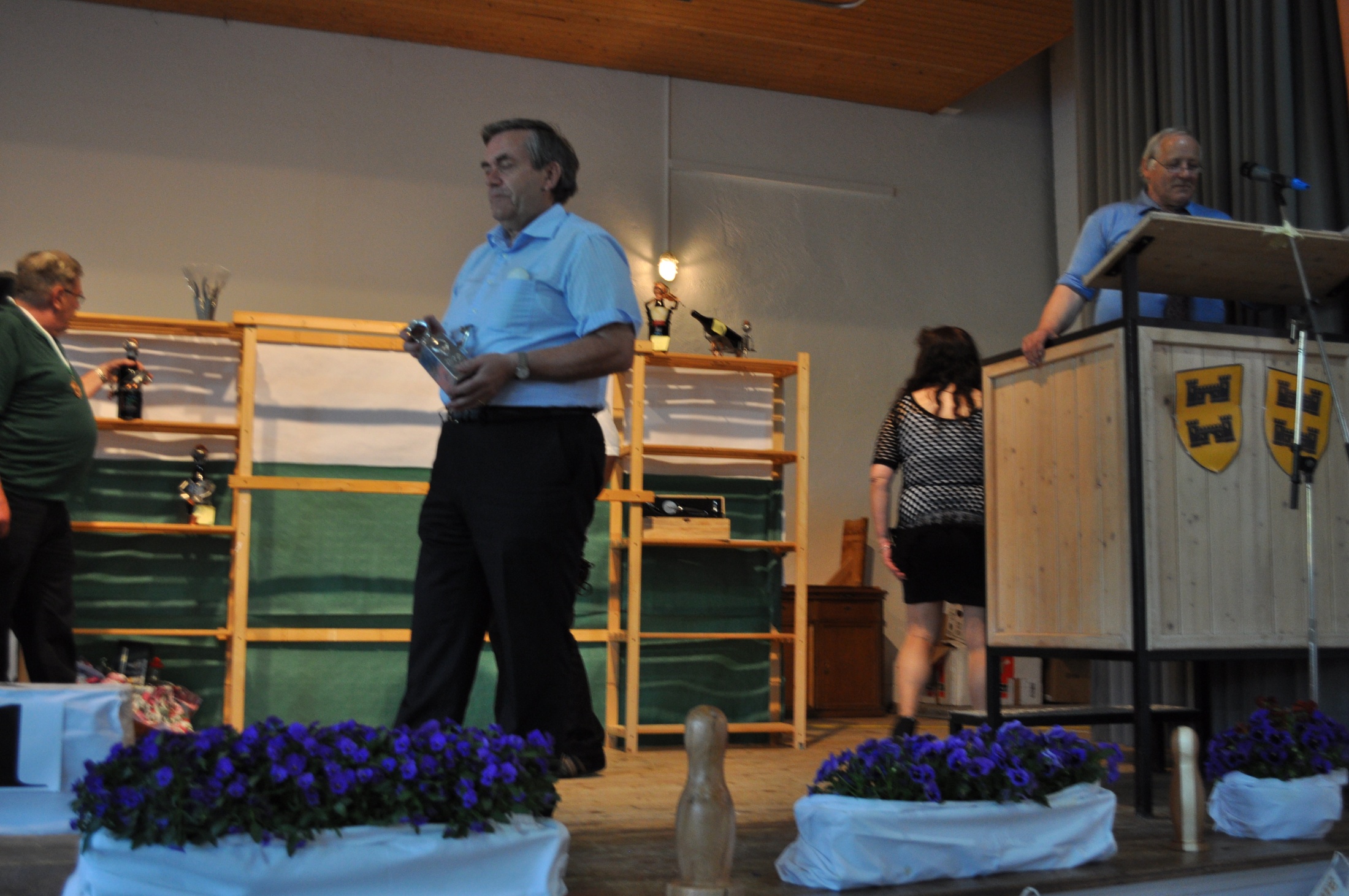 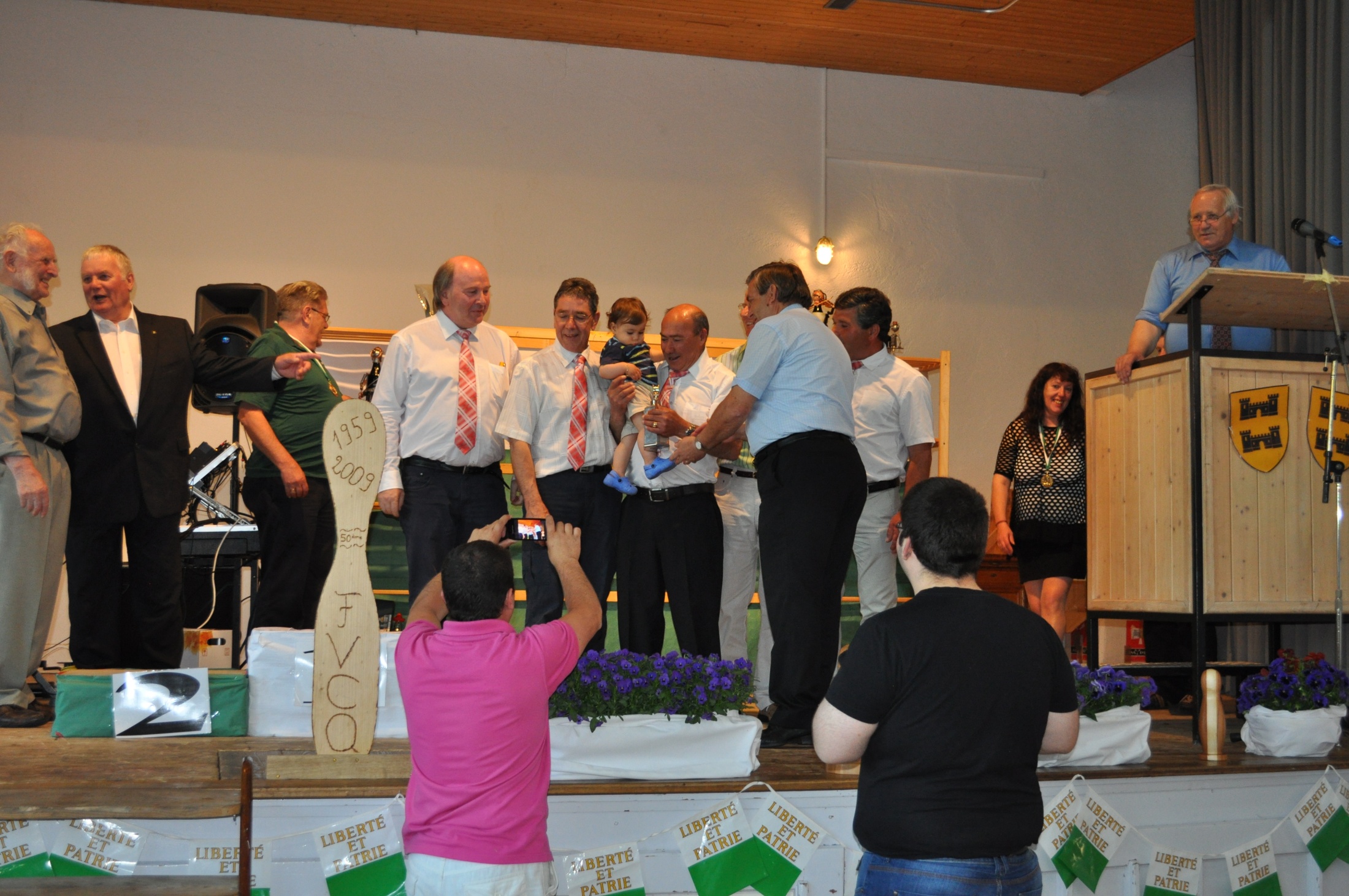 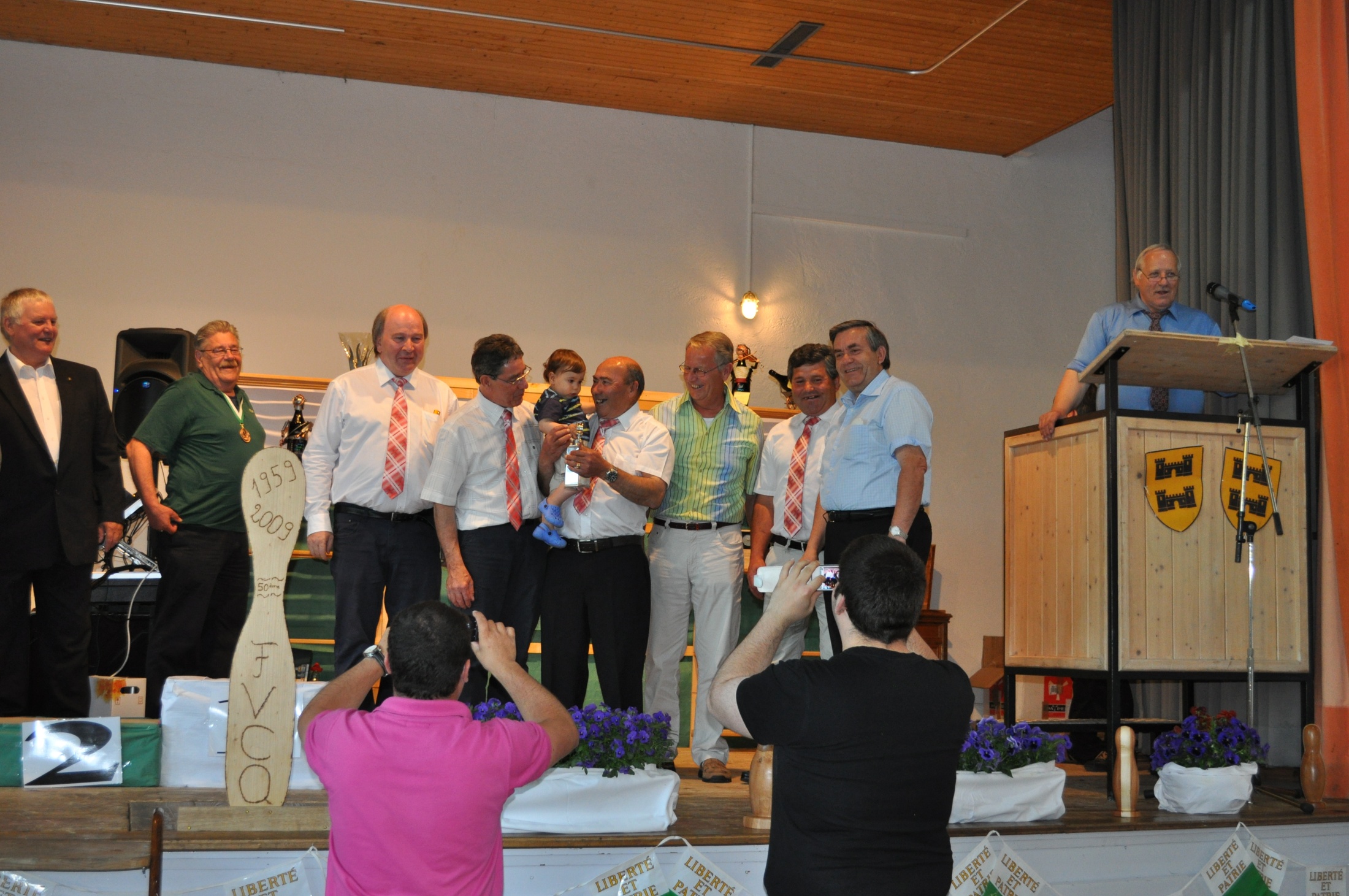 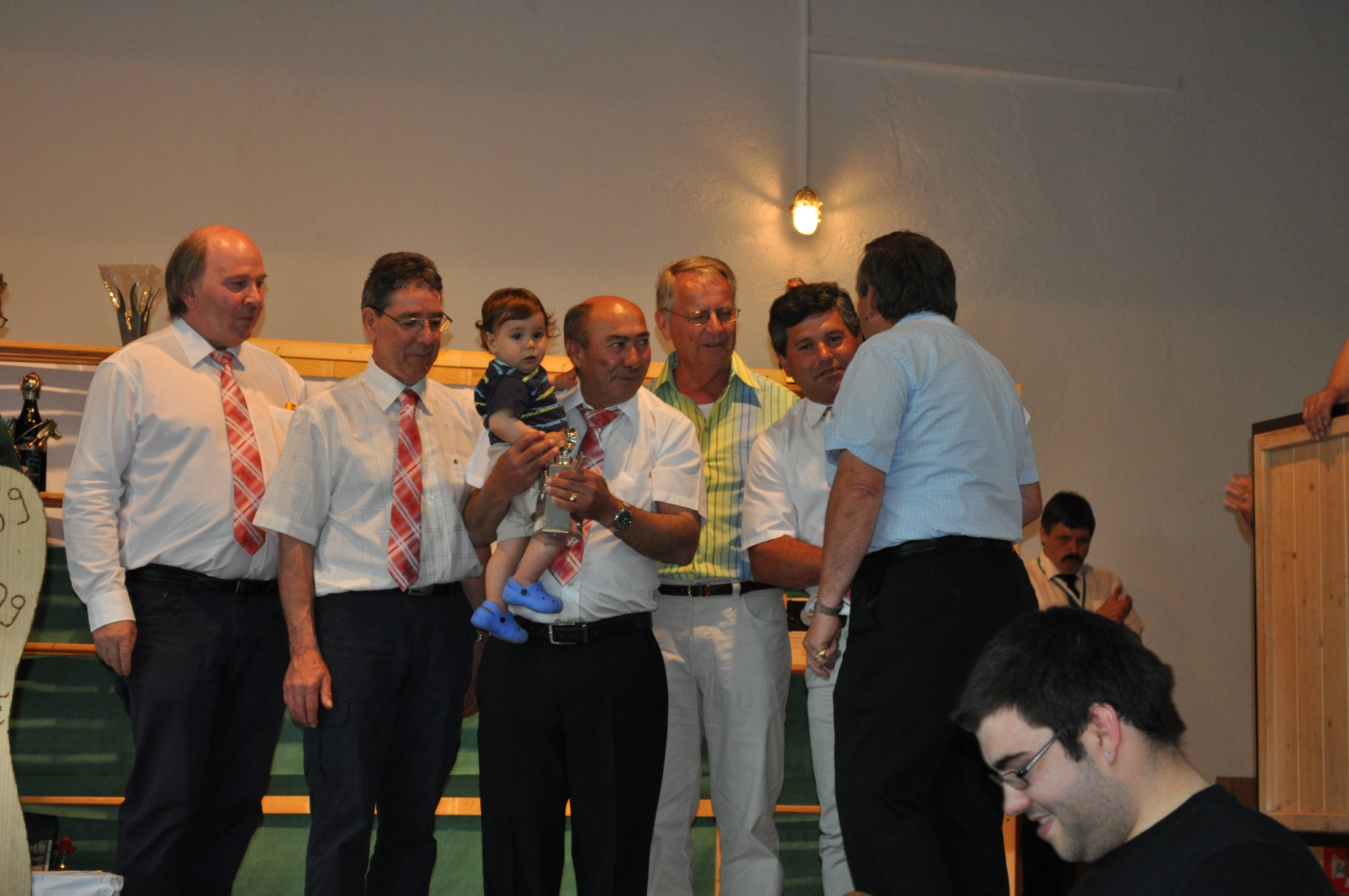 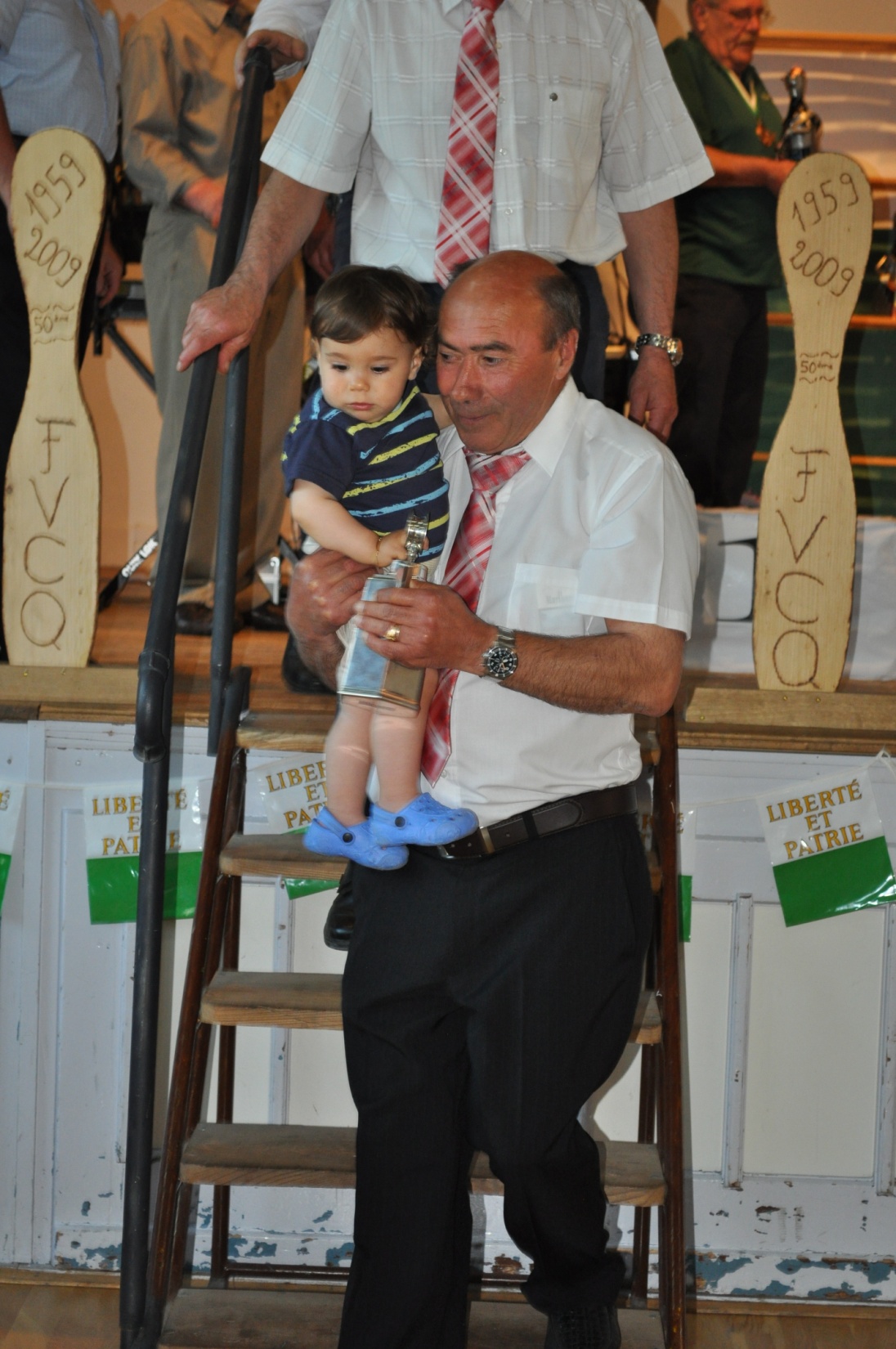